Презентация к уроку по учебному предмету “Испанский язык (второй иностранный)” в 5 классе на тему 
“Введение в испанский язык. ¡Hola, España!”
Презентация подготовлена учителем испанского языка
ГБОУ гимназии №205 Фрунзенского район (г. Санкт-Петербург)
Мелик-Карамянц Кариной Сергеевной
¿Qué país es?
(какая это страна?)
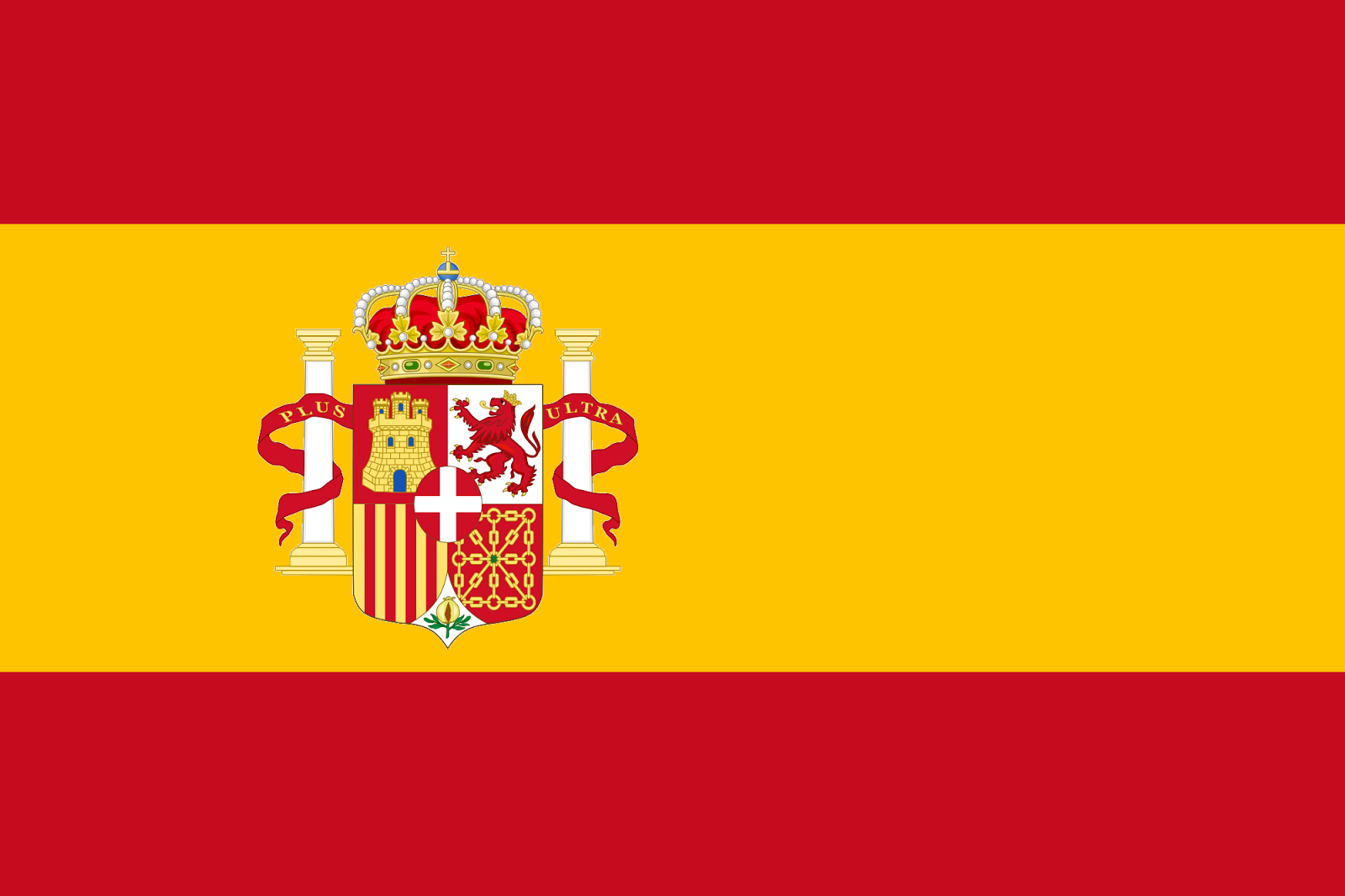 Флаг Испании (España).
В Испании говорят на испанском языке (español).
План урока
01
02
Уметь здороваться и прощаться
Уметь считать до 10
03
Знать цвета
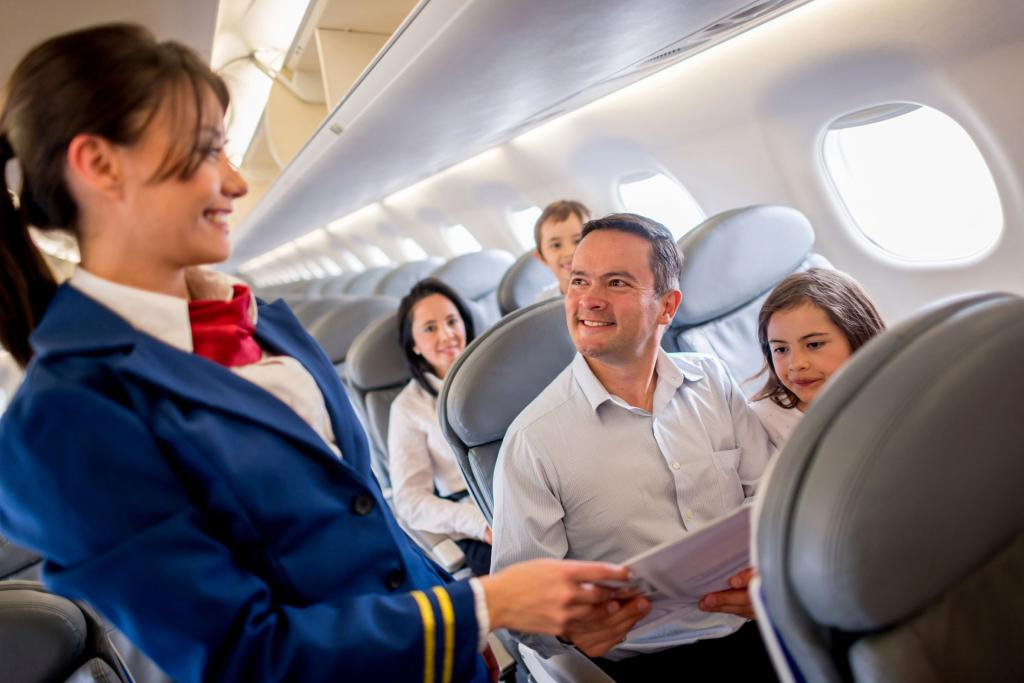 ¡Buenos días, Manolo!
¡Hola, Ana!
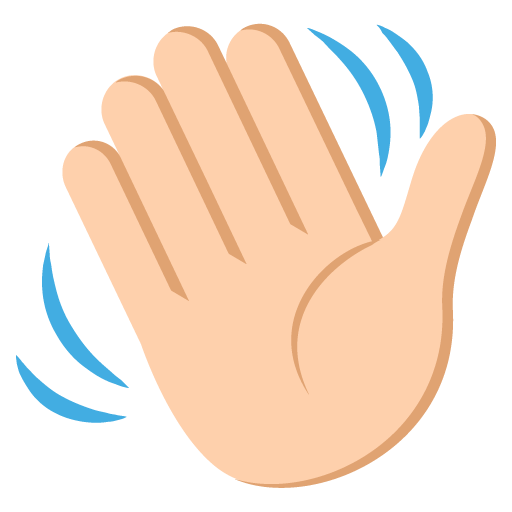 ¡Hola!
¡Buenos días!
¡Buenas tardes!
¡Buenas noches!
Los números
(числа)
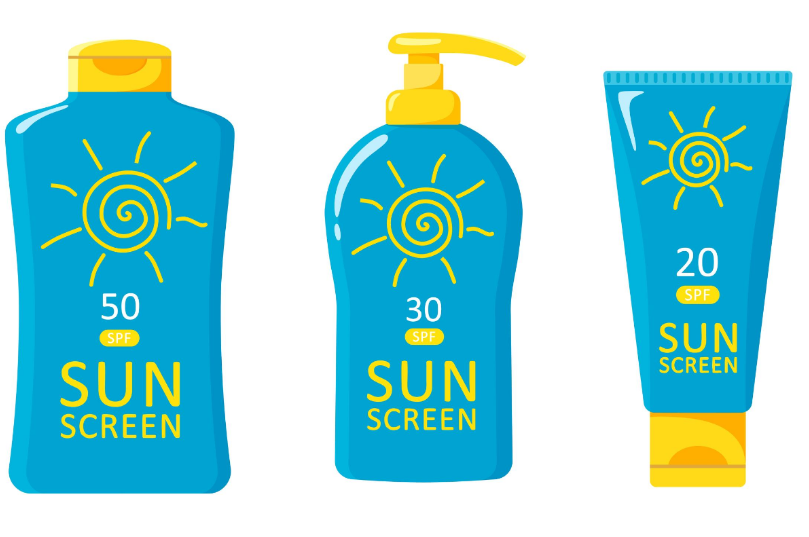 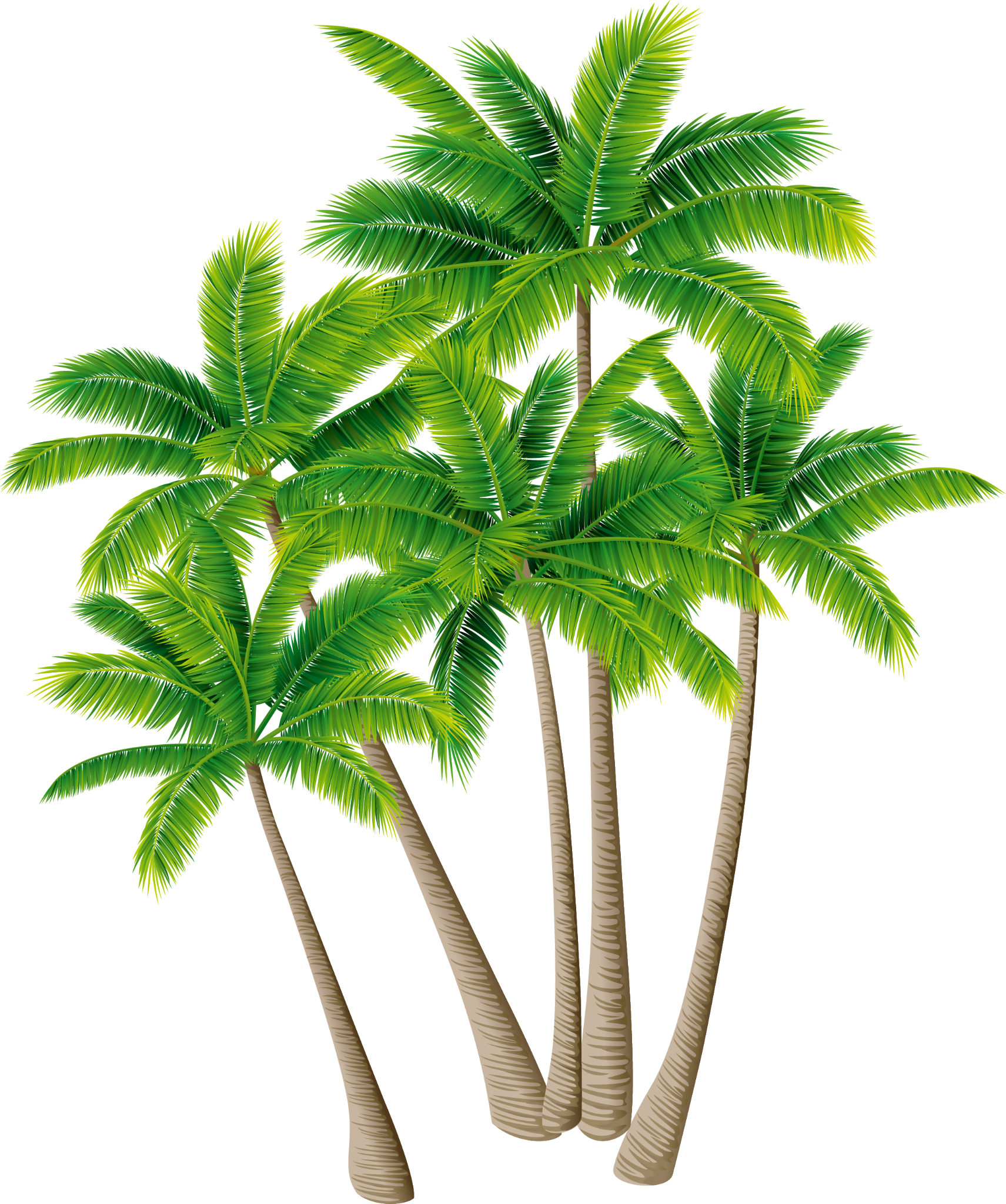 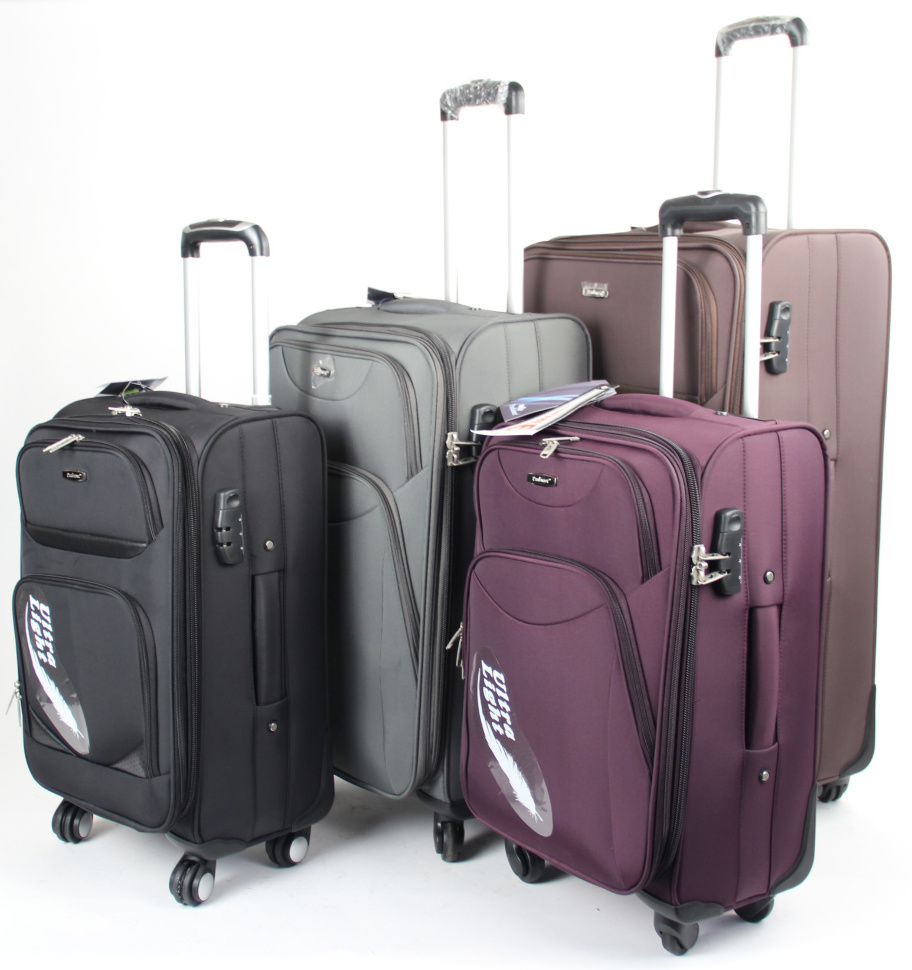 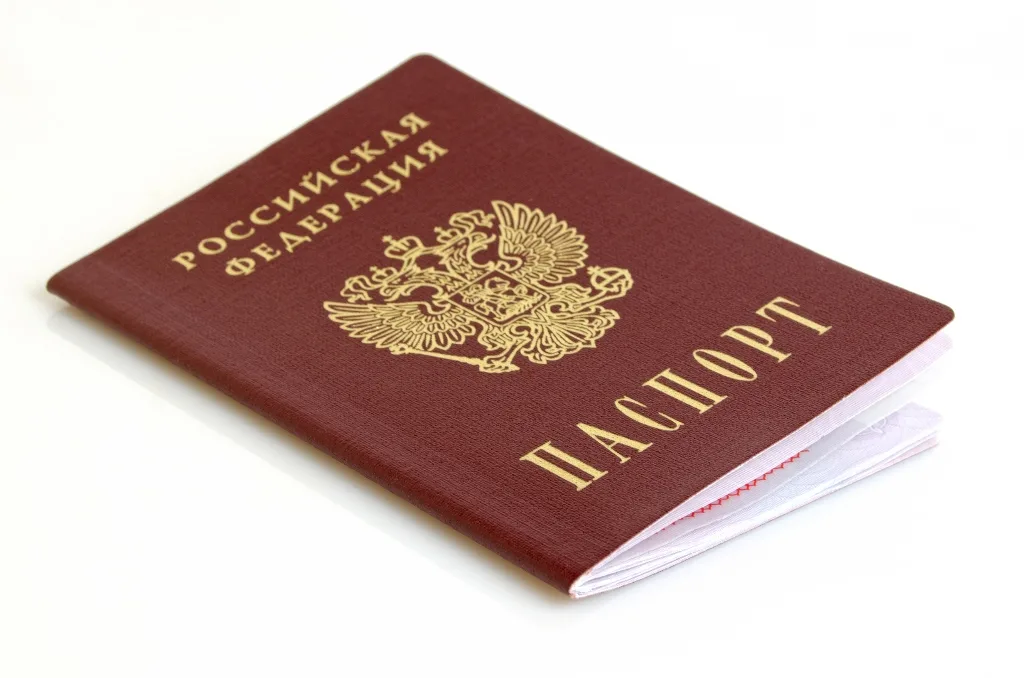 uno (1)
tres (3)
cuatro (4)
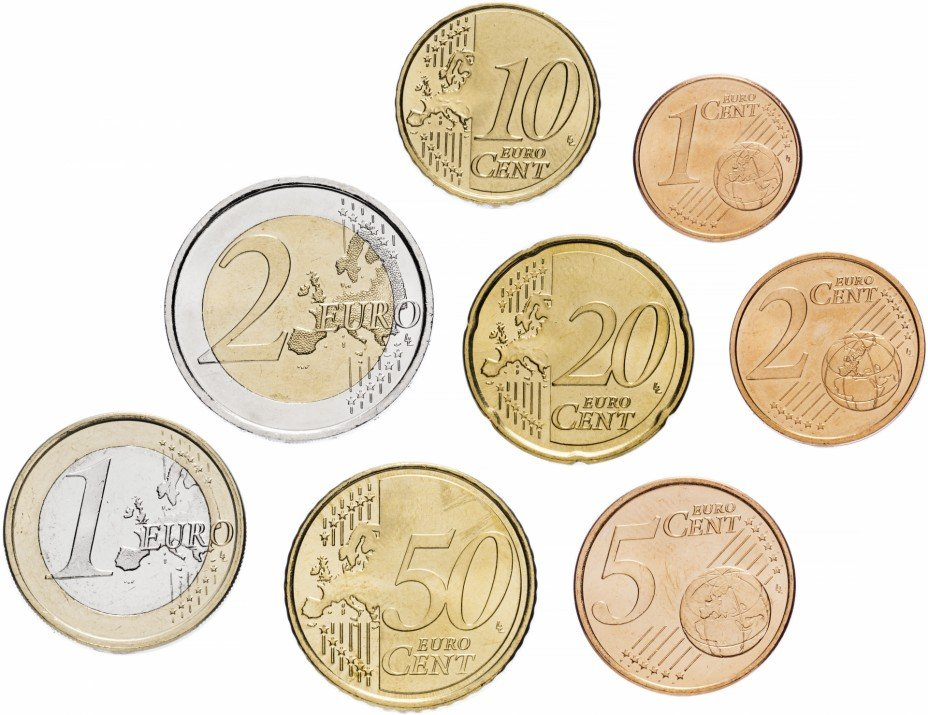 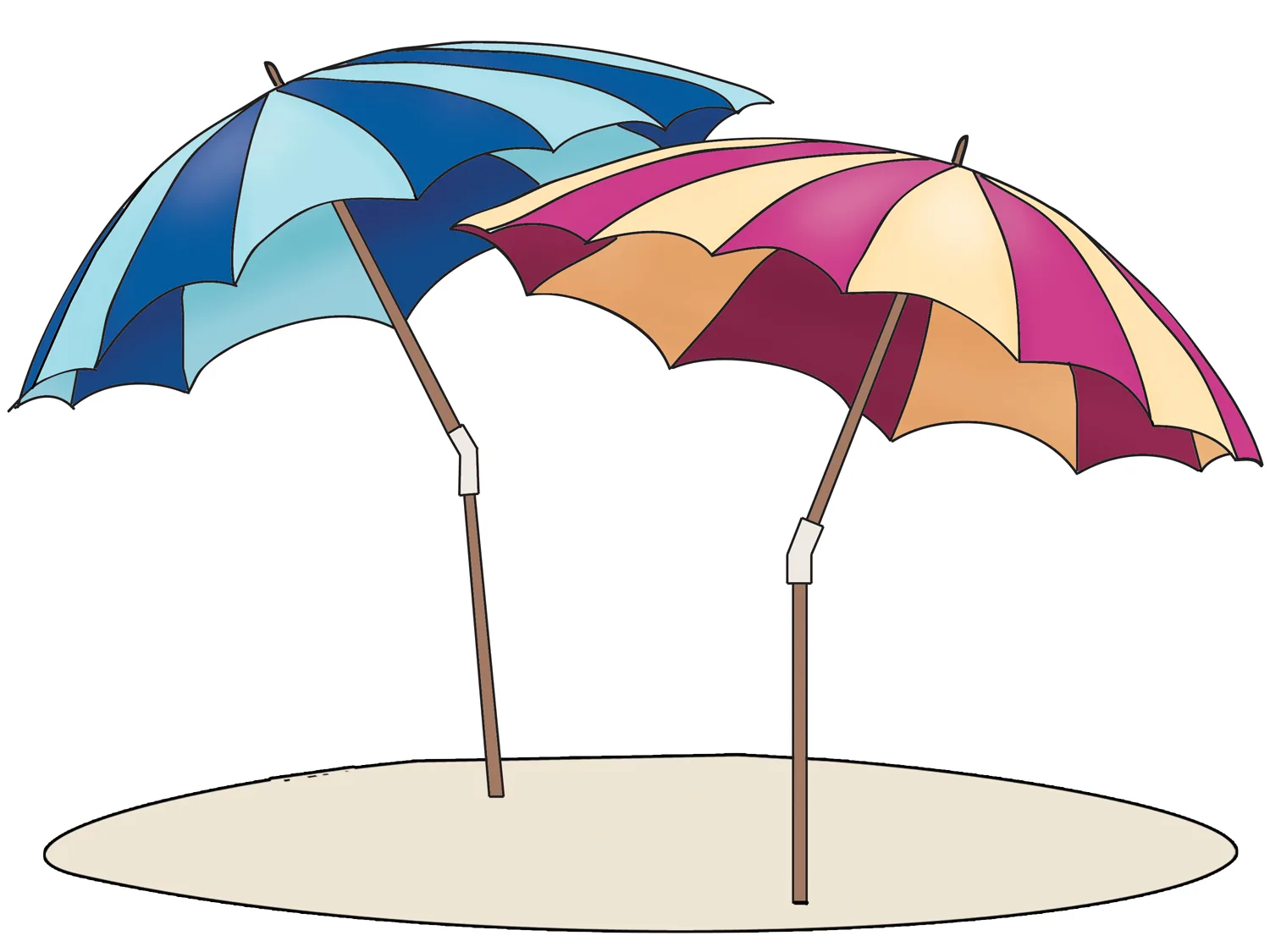 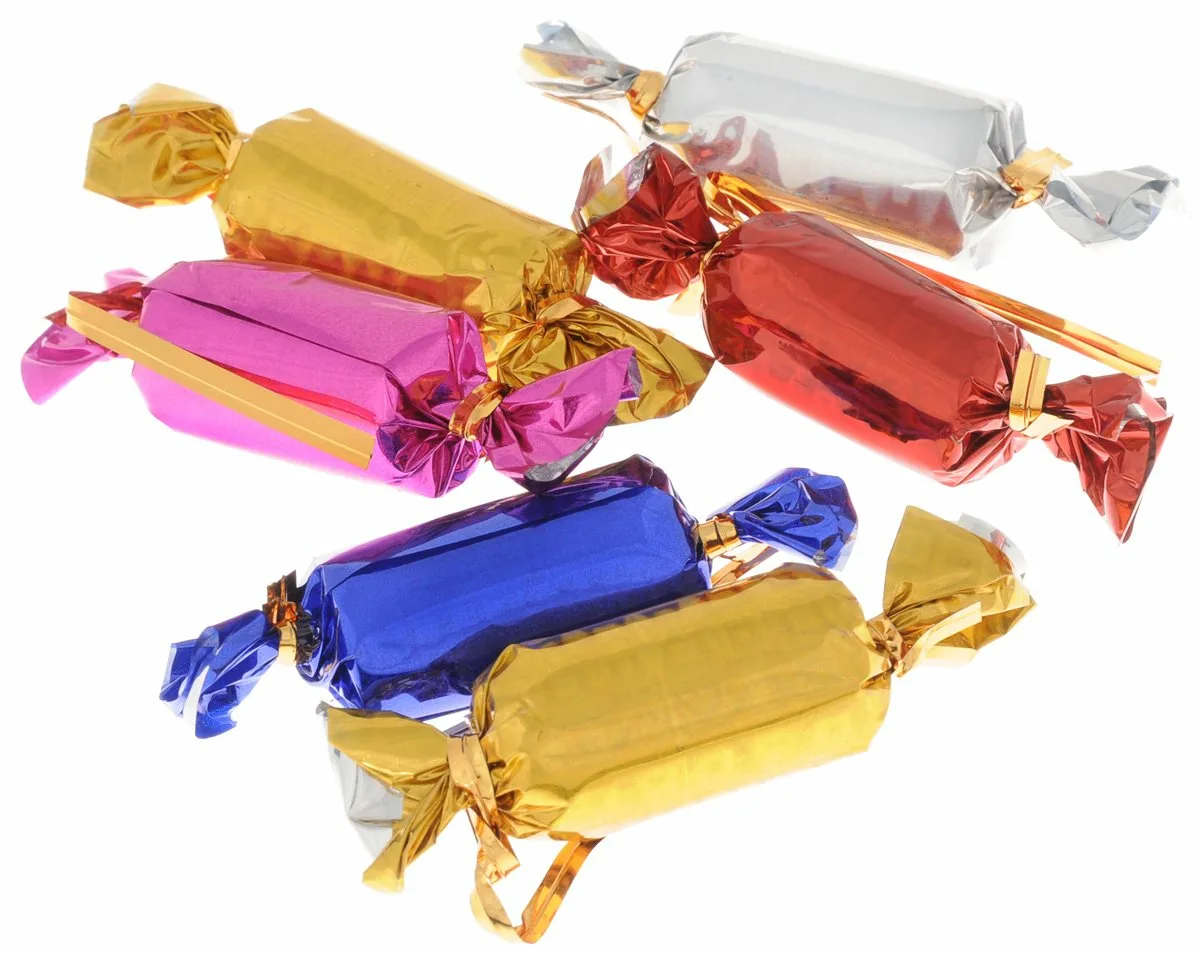 cinco (5)
seis (6)
dos (2)
ocho (8)
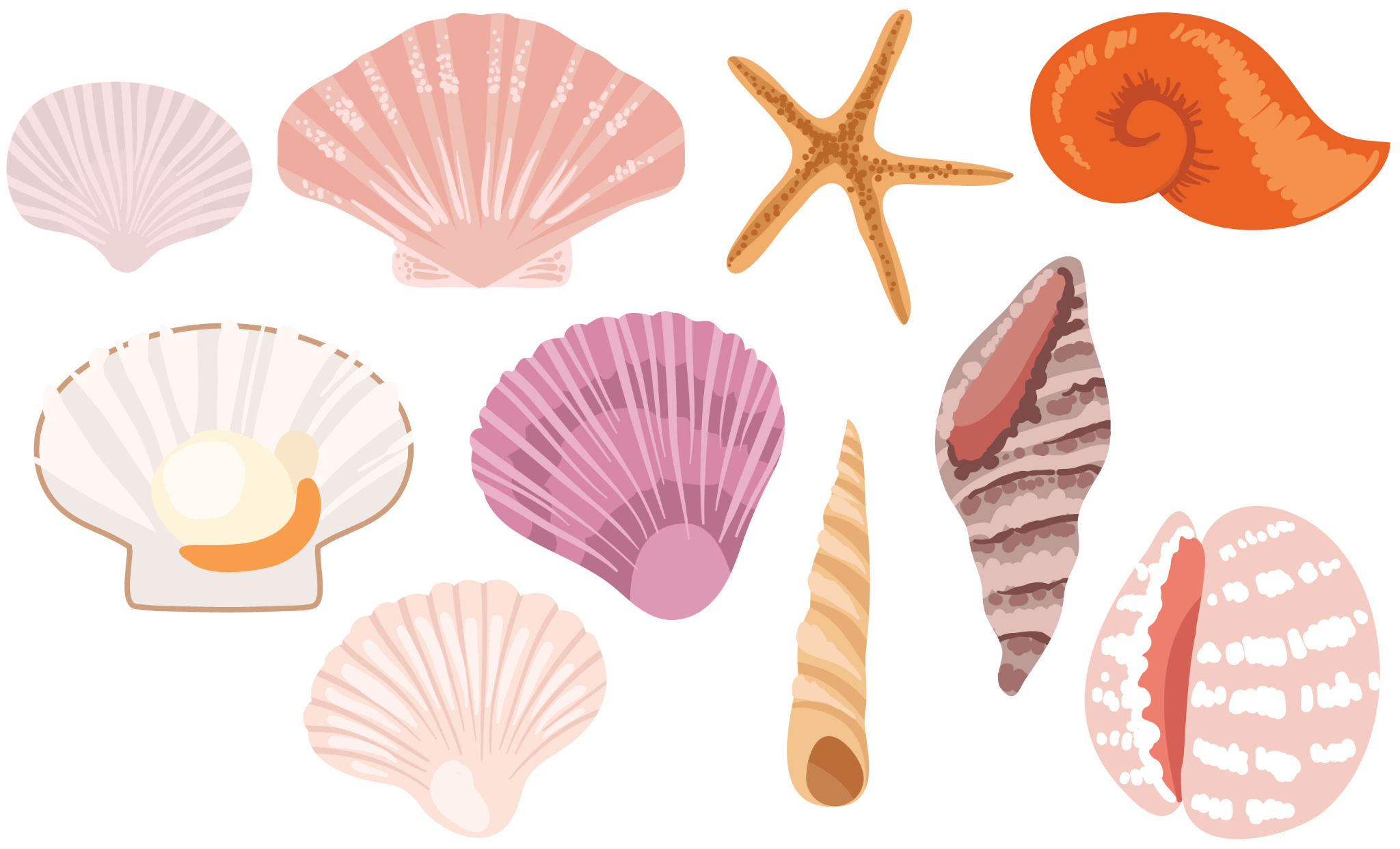 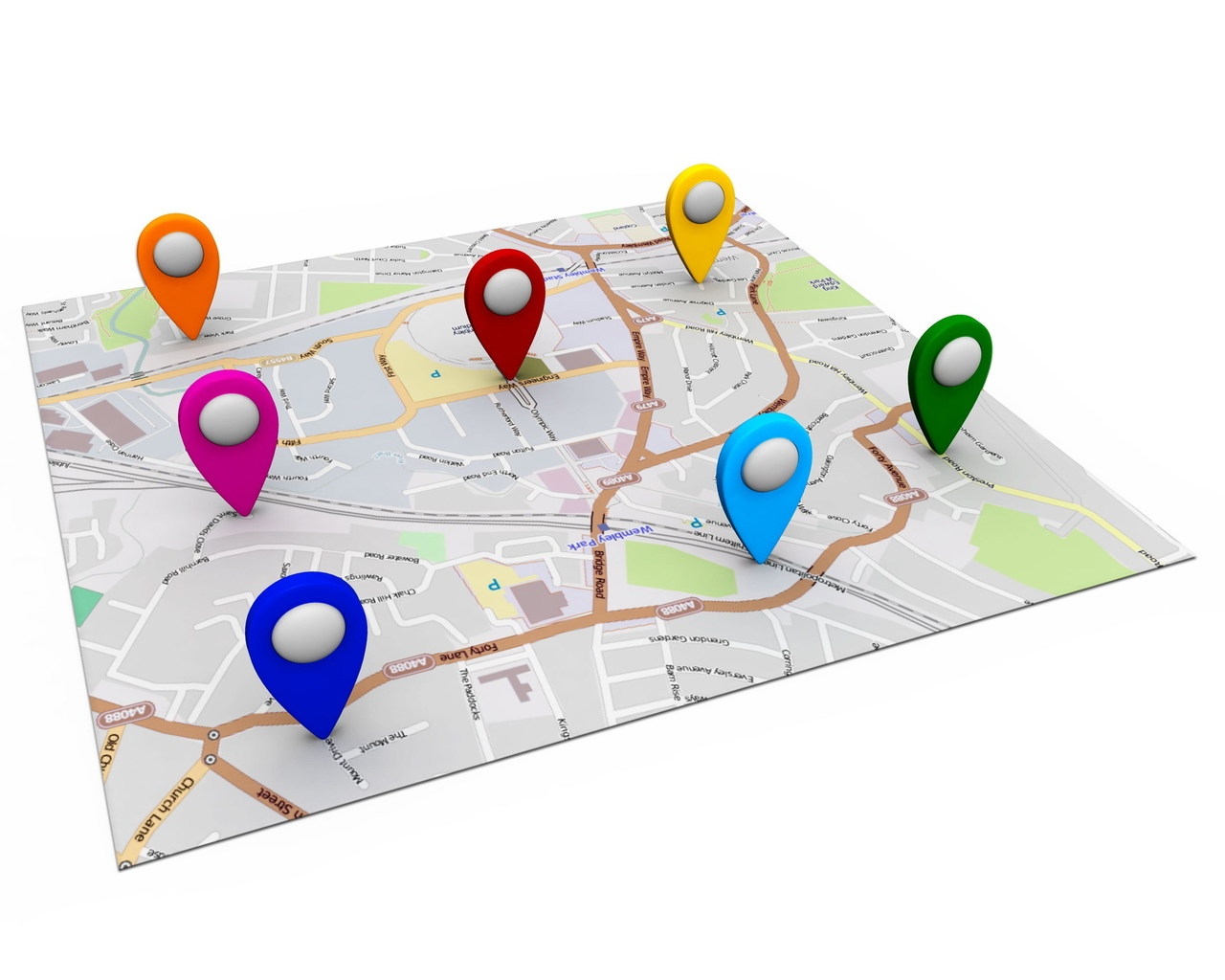 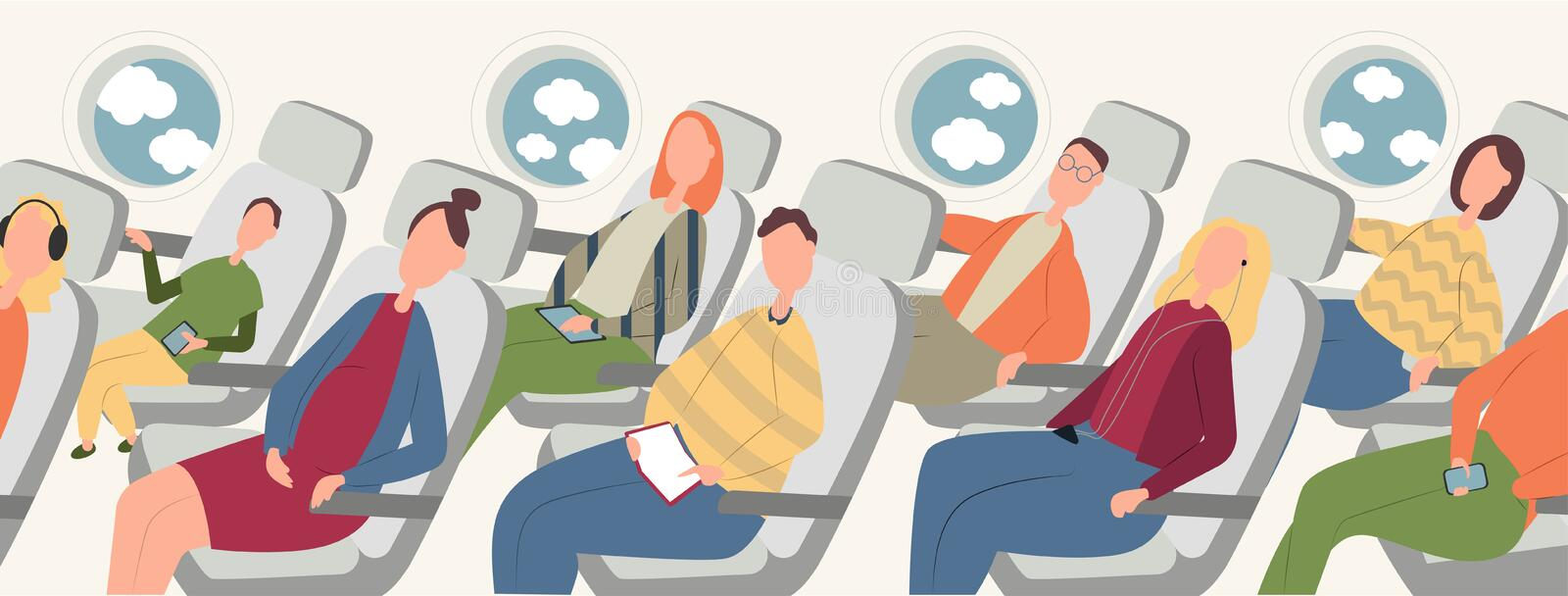 siete (7)
nueve (9)
diez (10)
Uno, dos, tres… diez!
1 - uno
2 - dos
3 - tres
4 - cuatro
5 - cinco
6 - seis
7 - siete
8 - ocho
9 - nueve
10 - diez
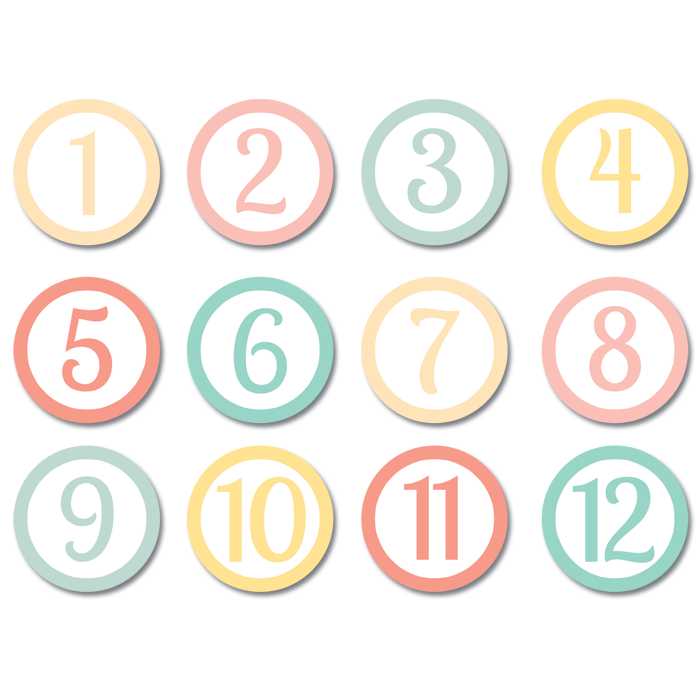 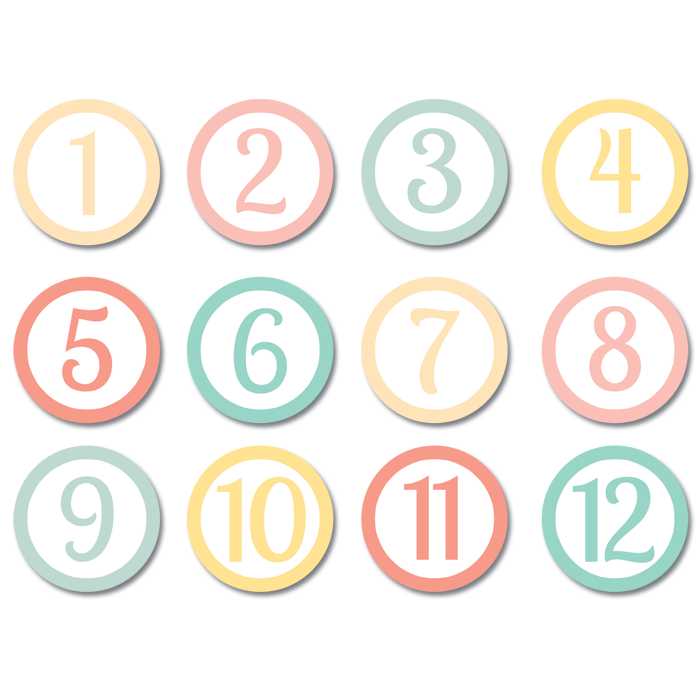 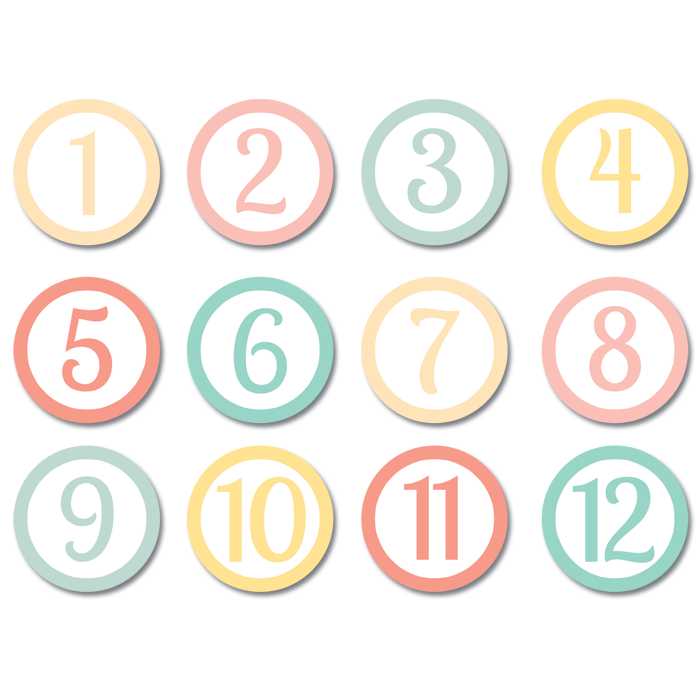 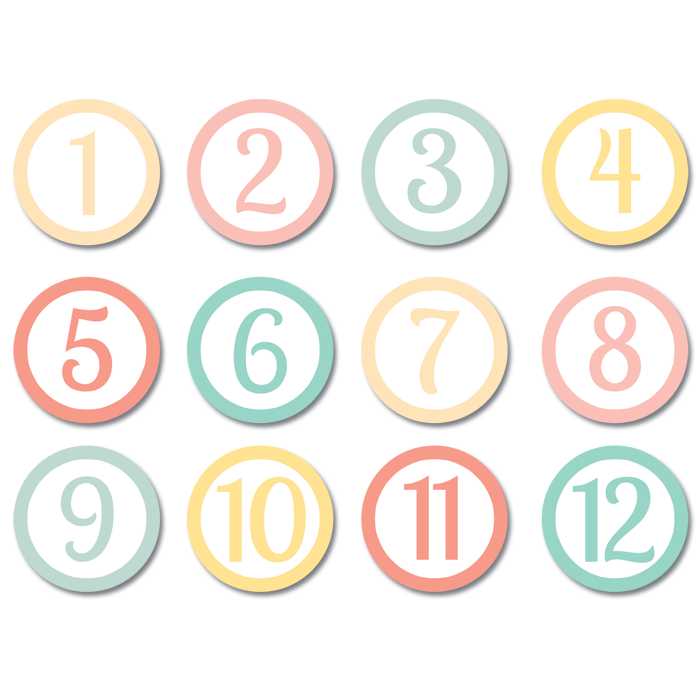 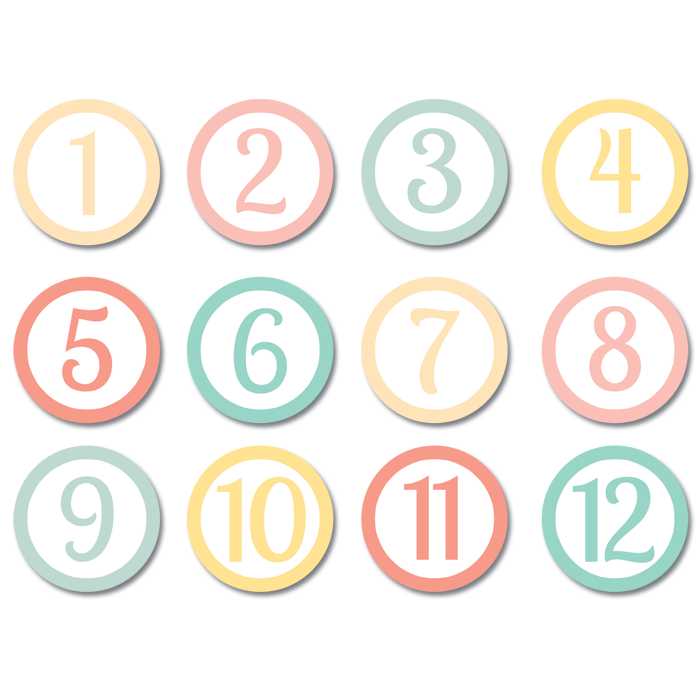 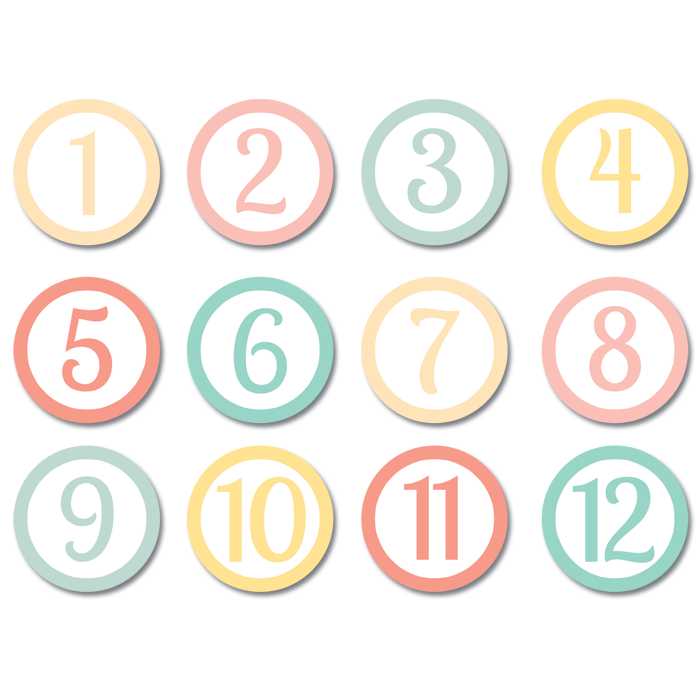 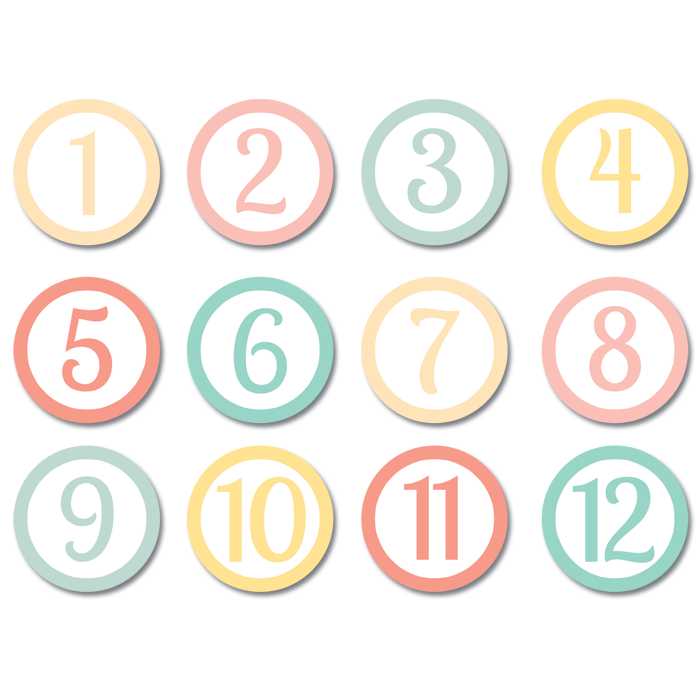 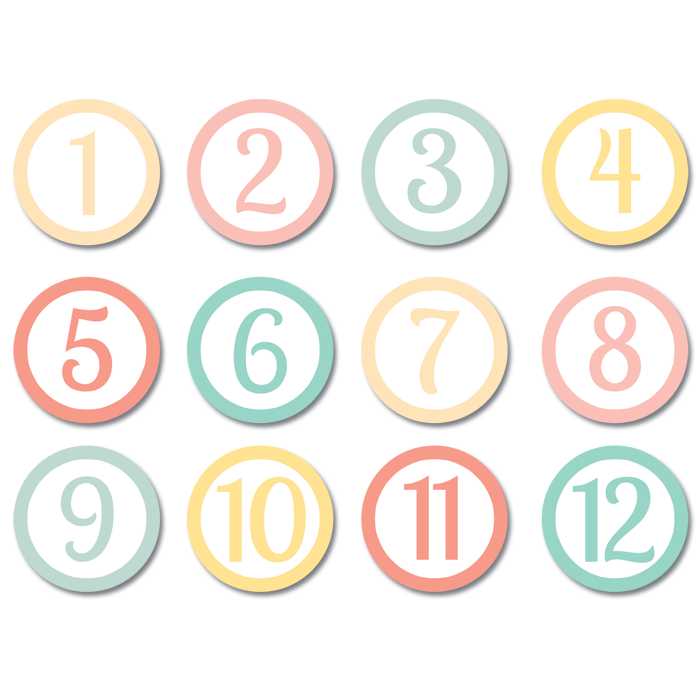 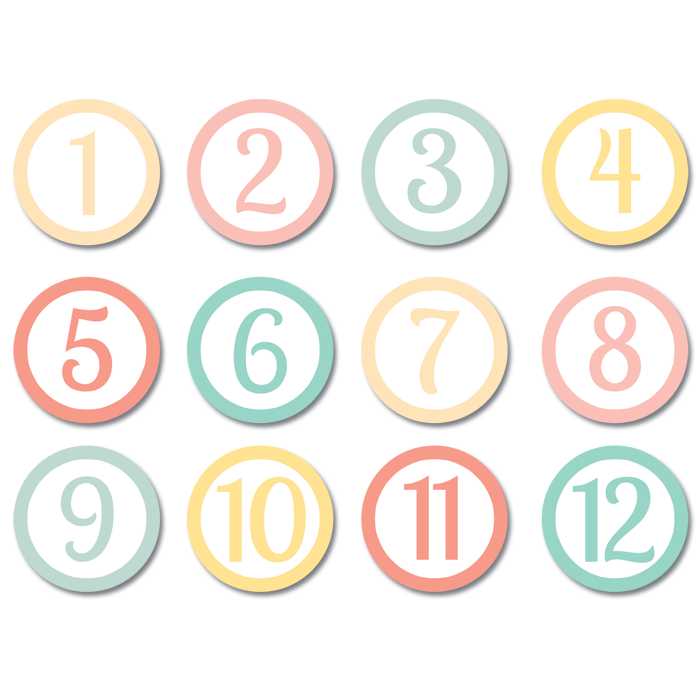 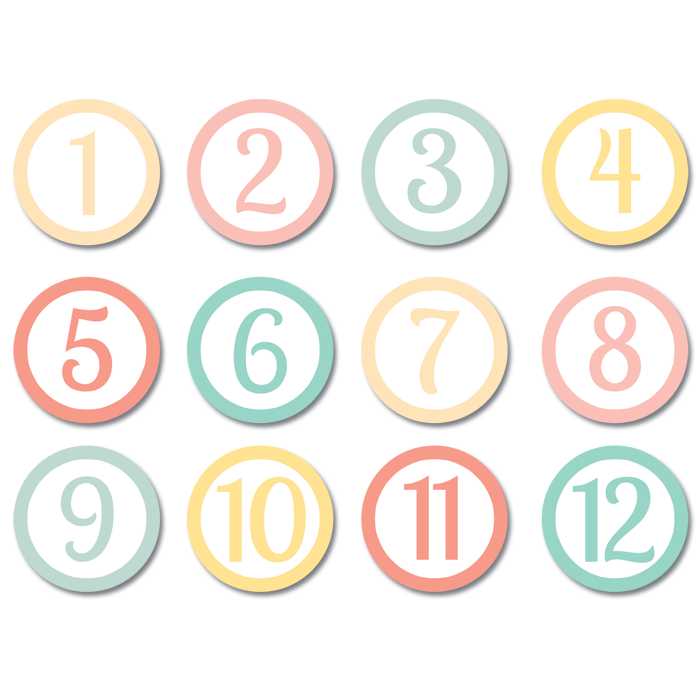 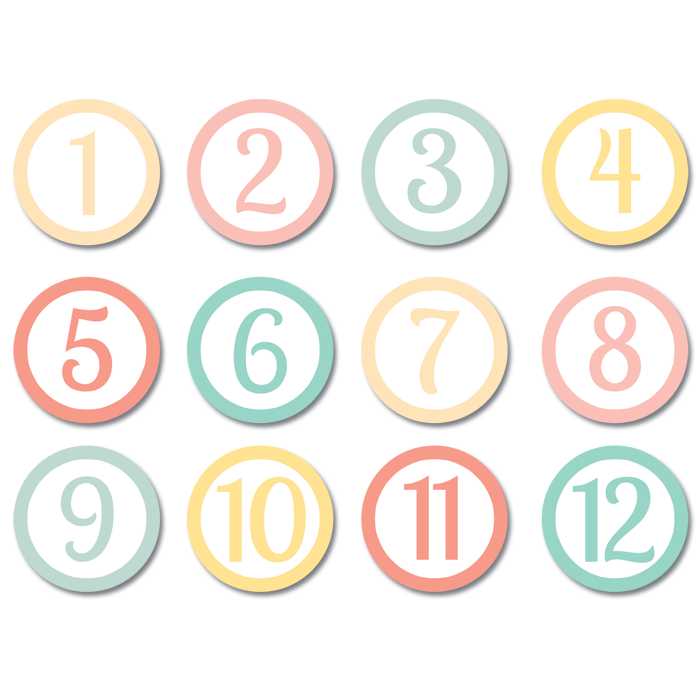 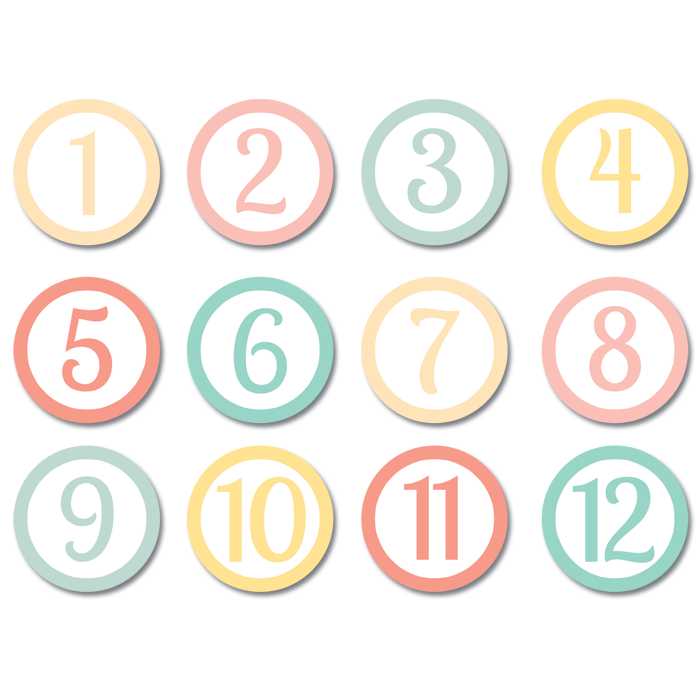 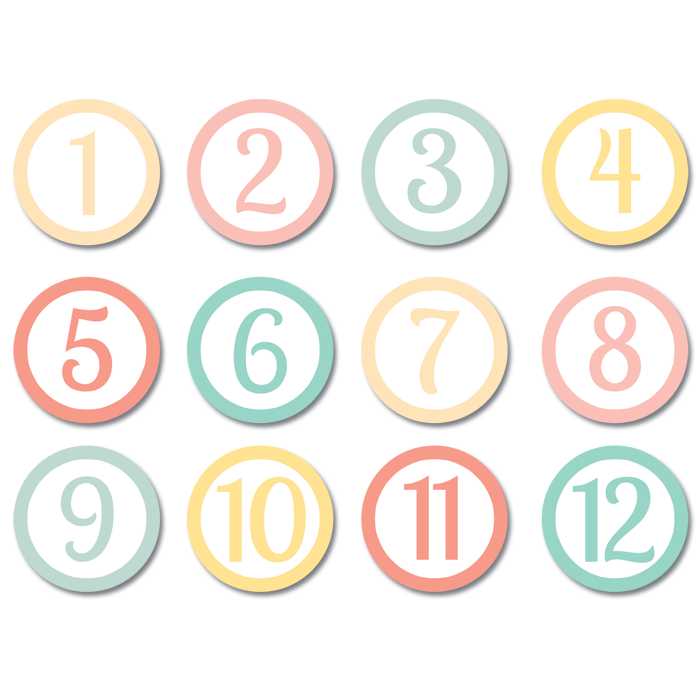 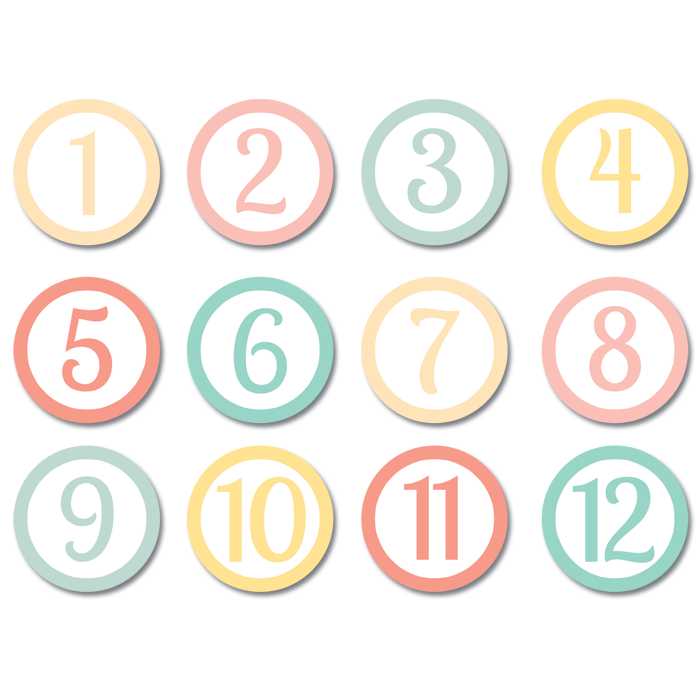 ¡Diviértete! Uno, dos, tres!
https://www.youtube.com/watch?v=pa_Z6rKVQN4&list=LL&index =1
Los colores (цвета)
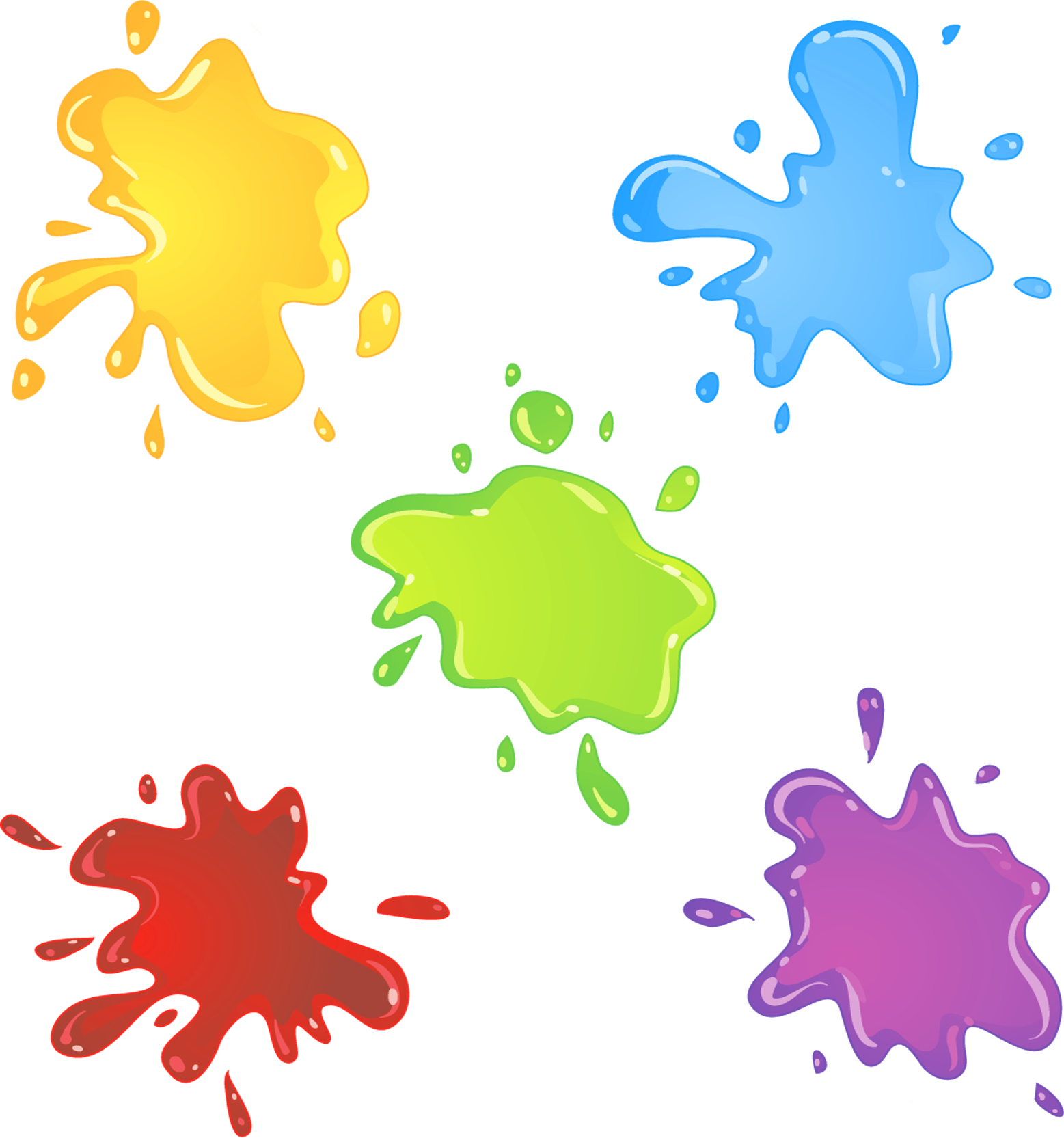 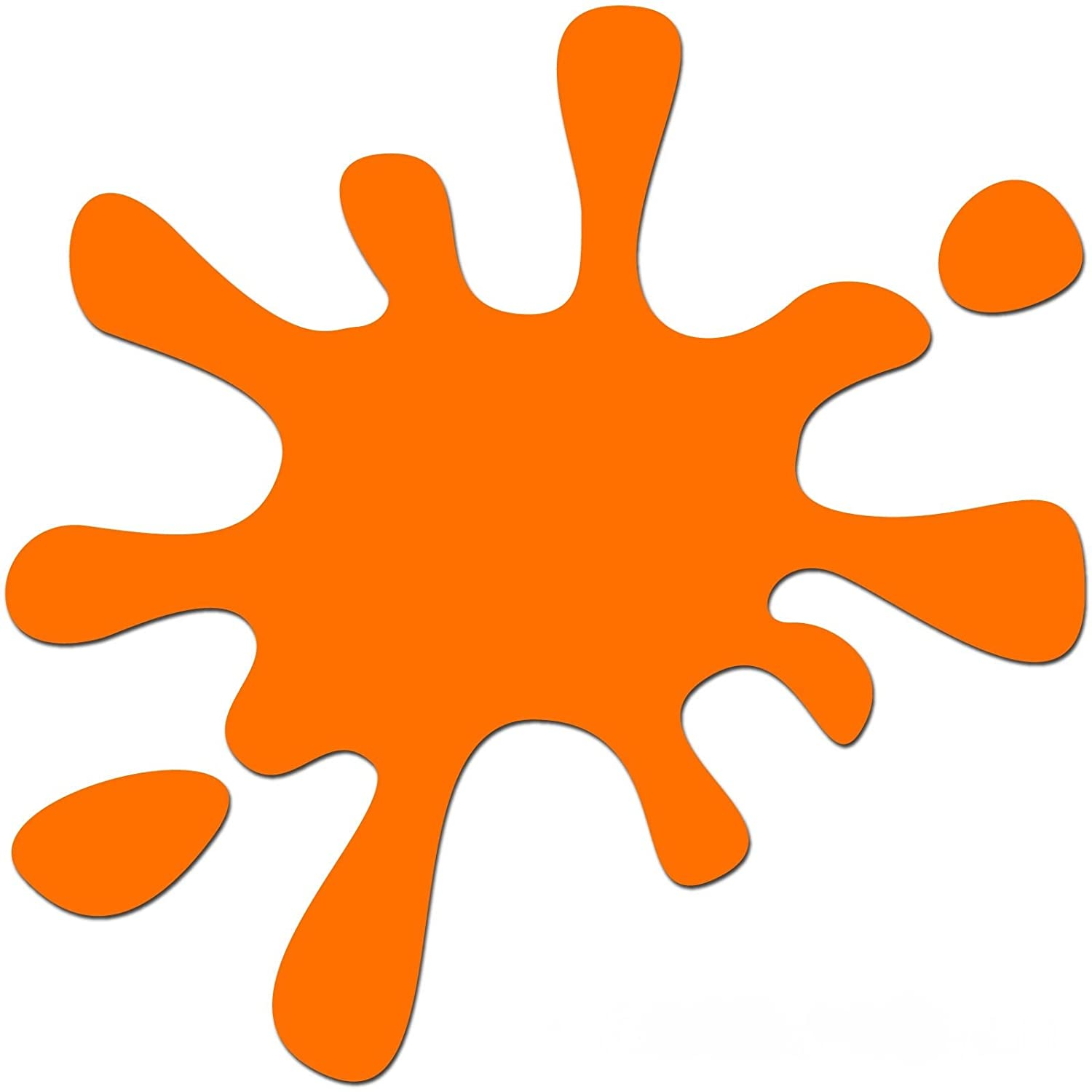 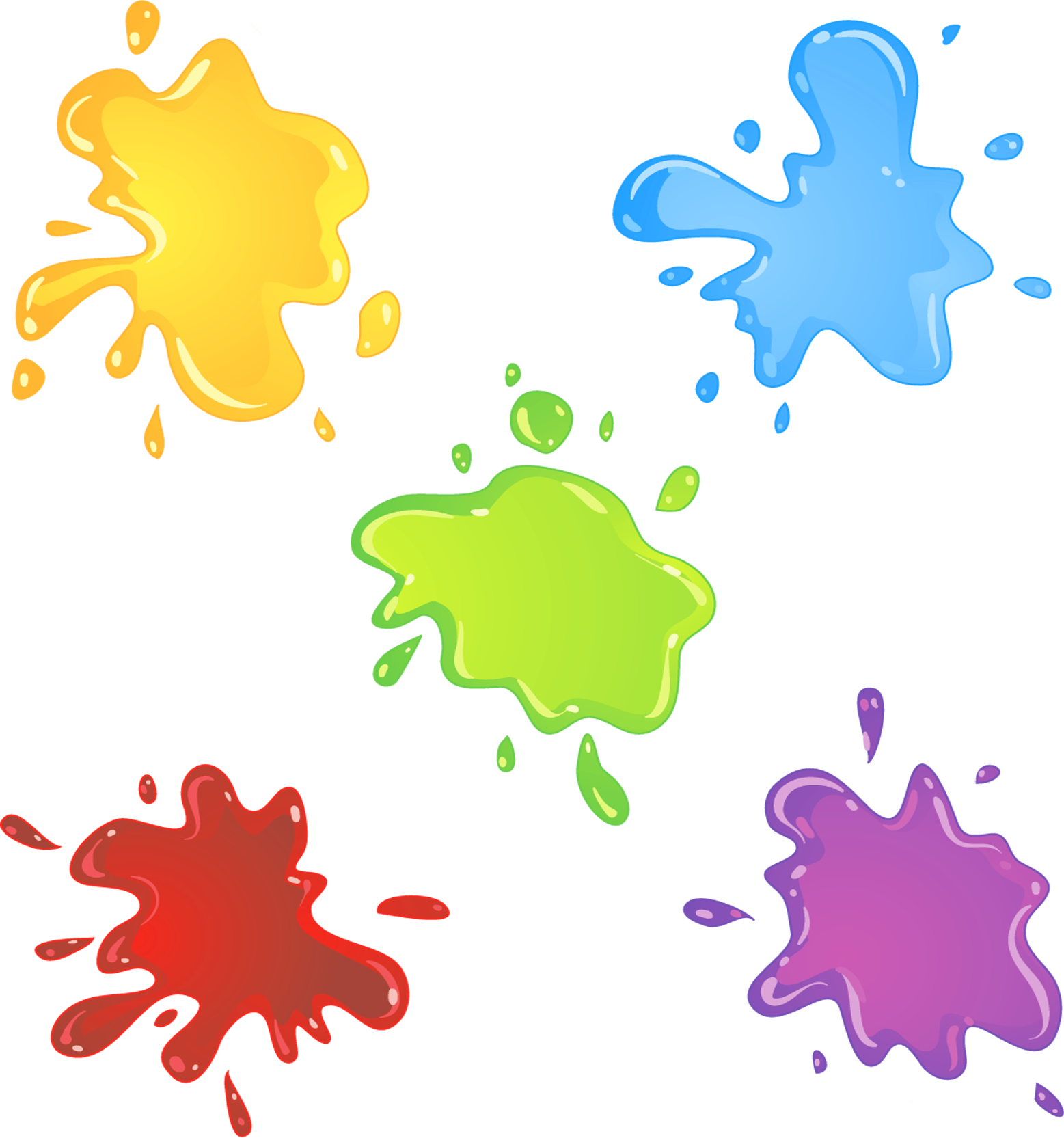 amarillo
azul
verde
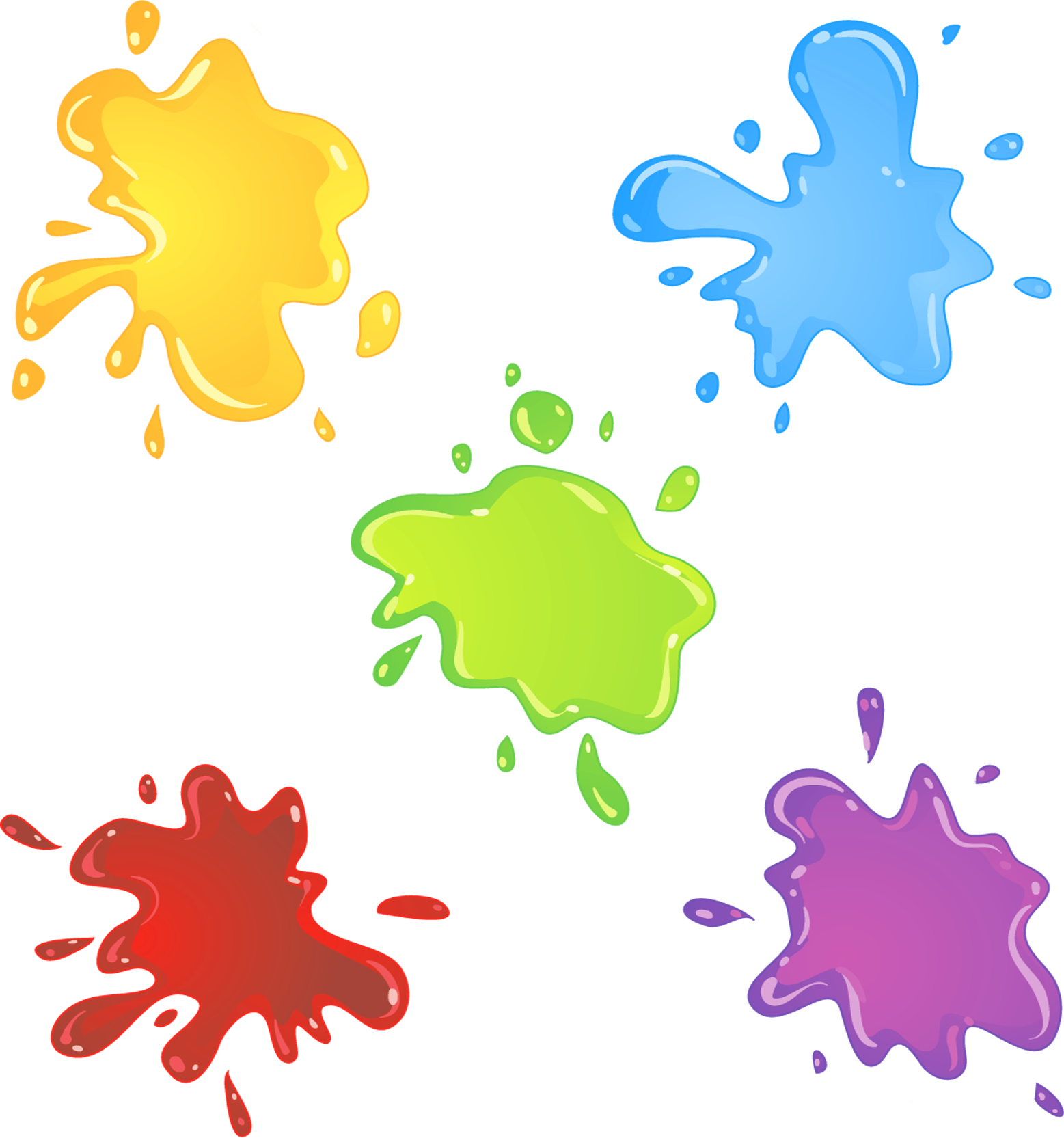 naranja
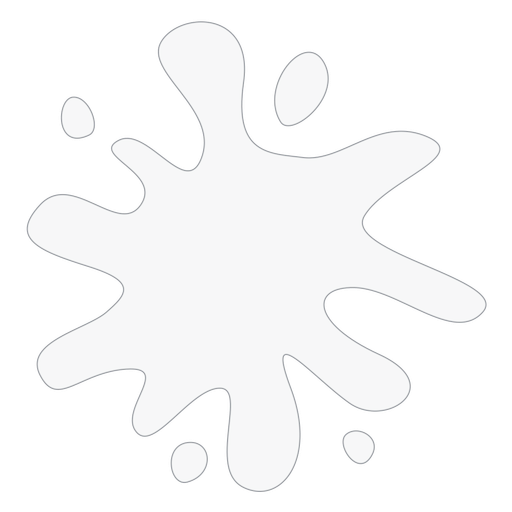 blanco
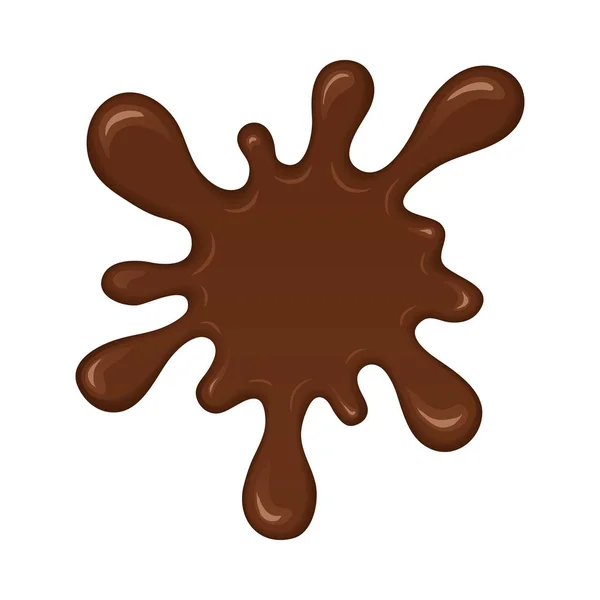 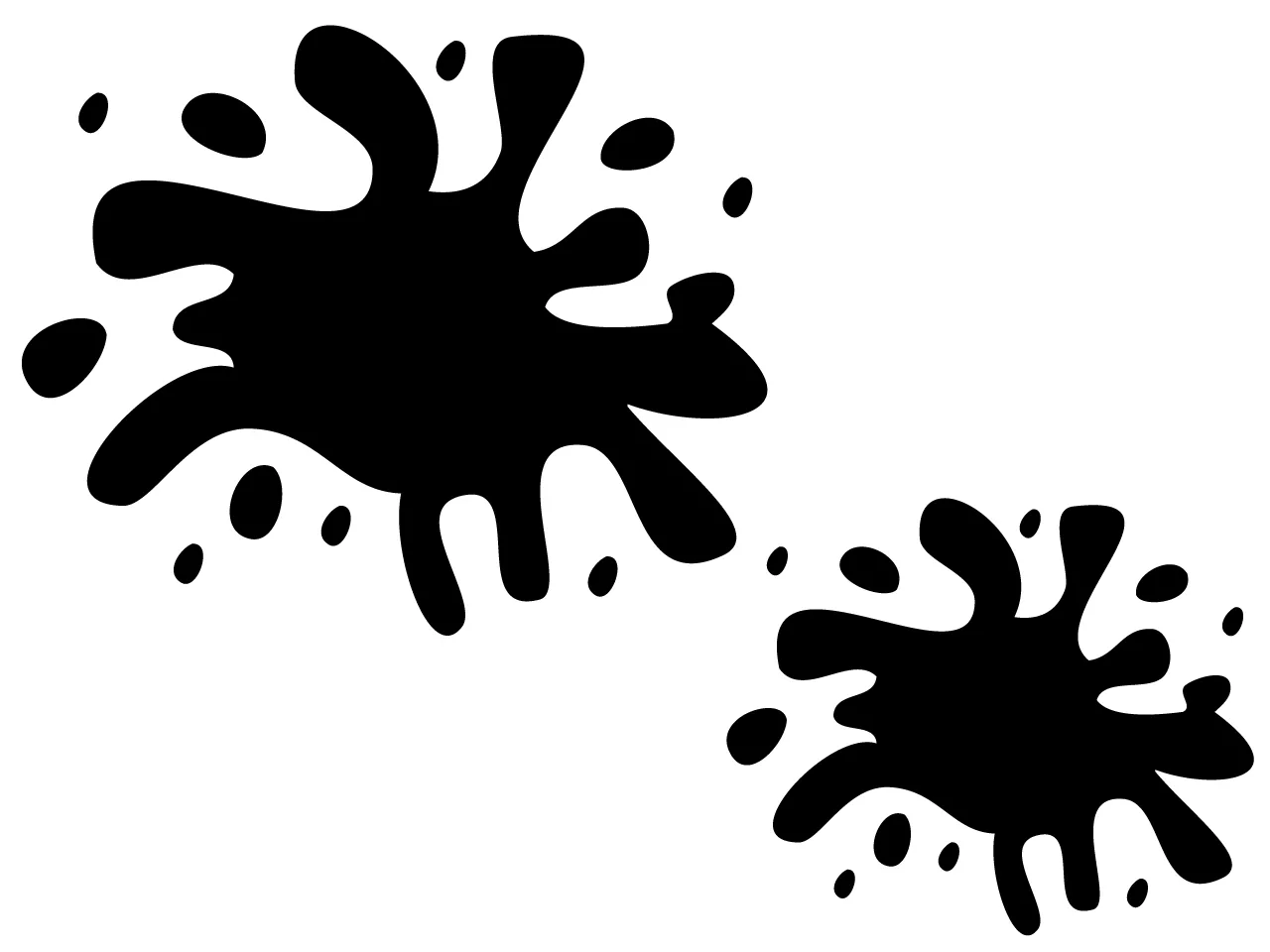 rojo
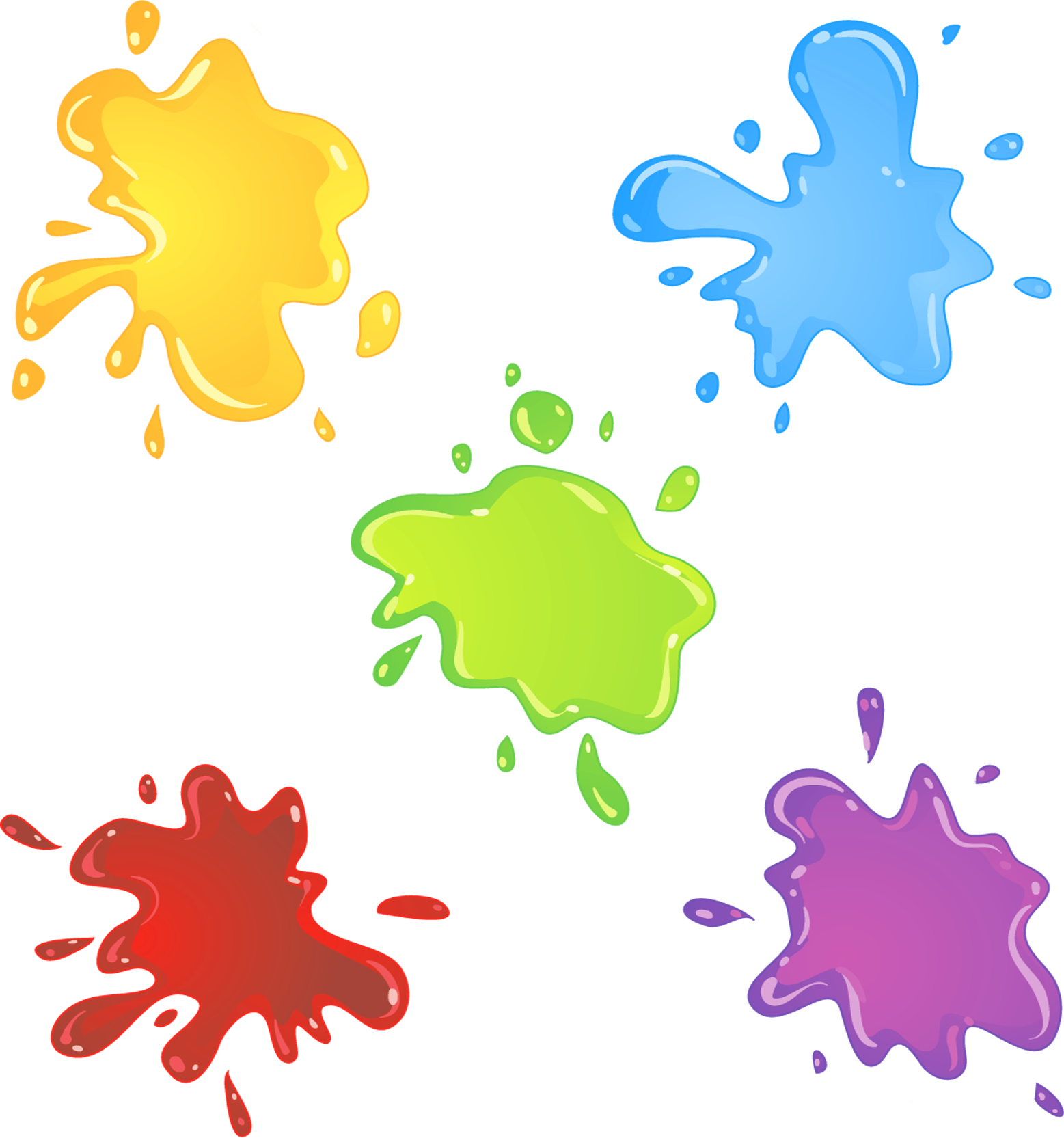 negro
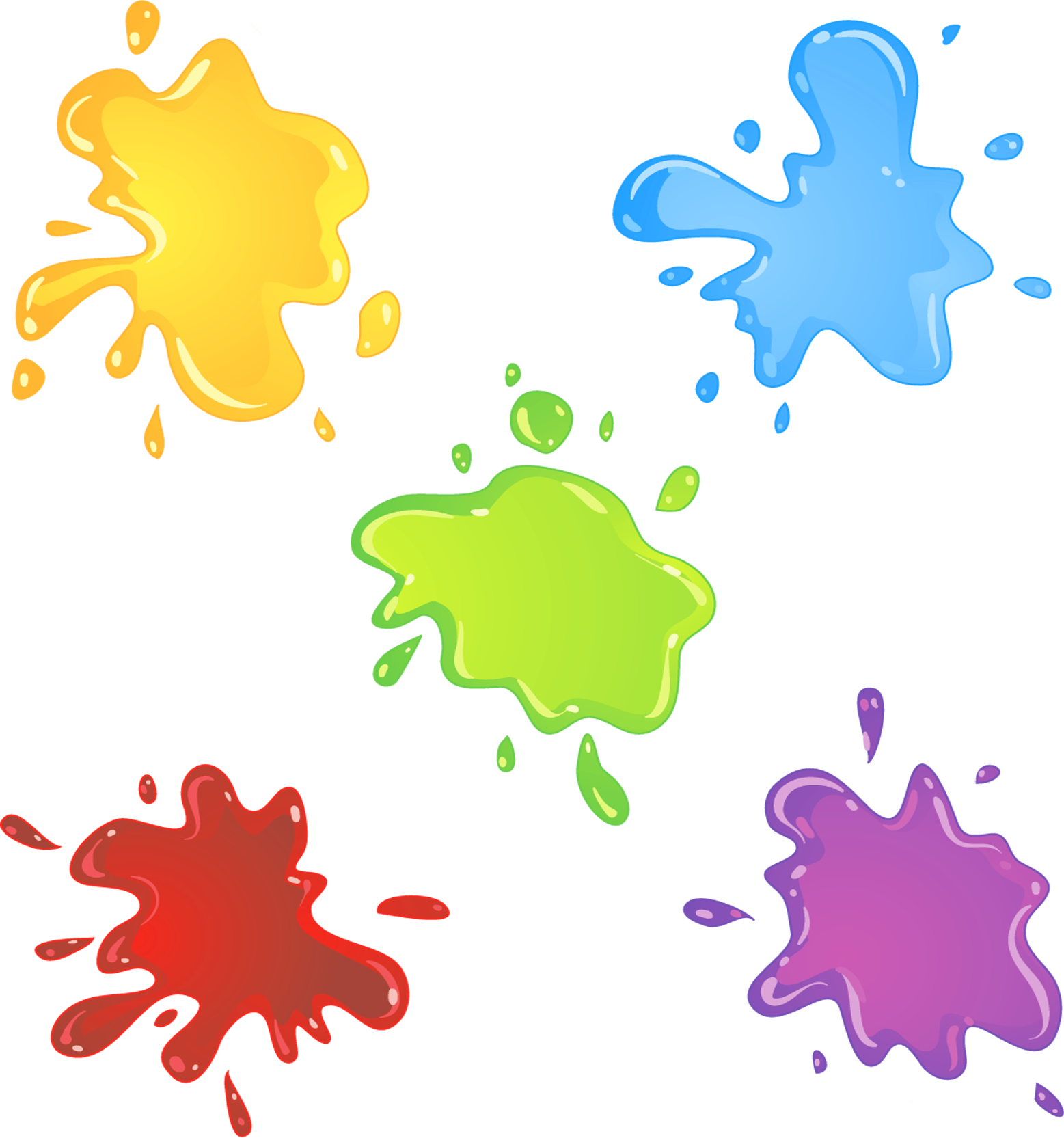 marrón
violeta
Tarea
“los colores”
https://wordwall.net/resource/37906606
Tarea
¿sí o no?
https://wordwall.net/resource/37804398
¿De dónde eres?
(Откуда ты?)
Назови цвета флагов:
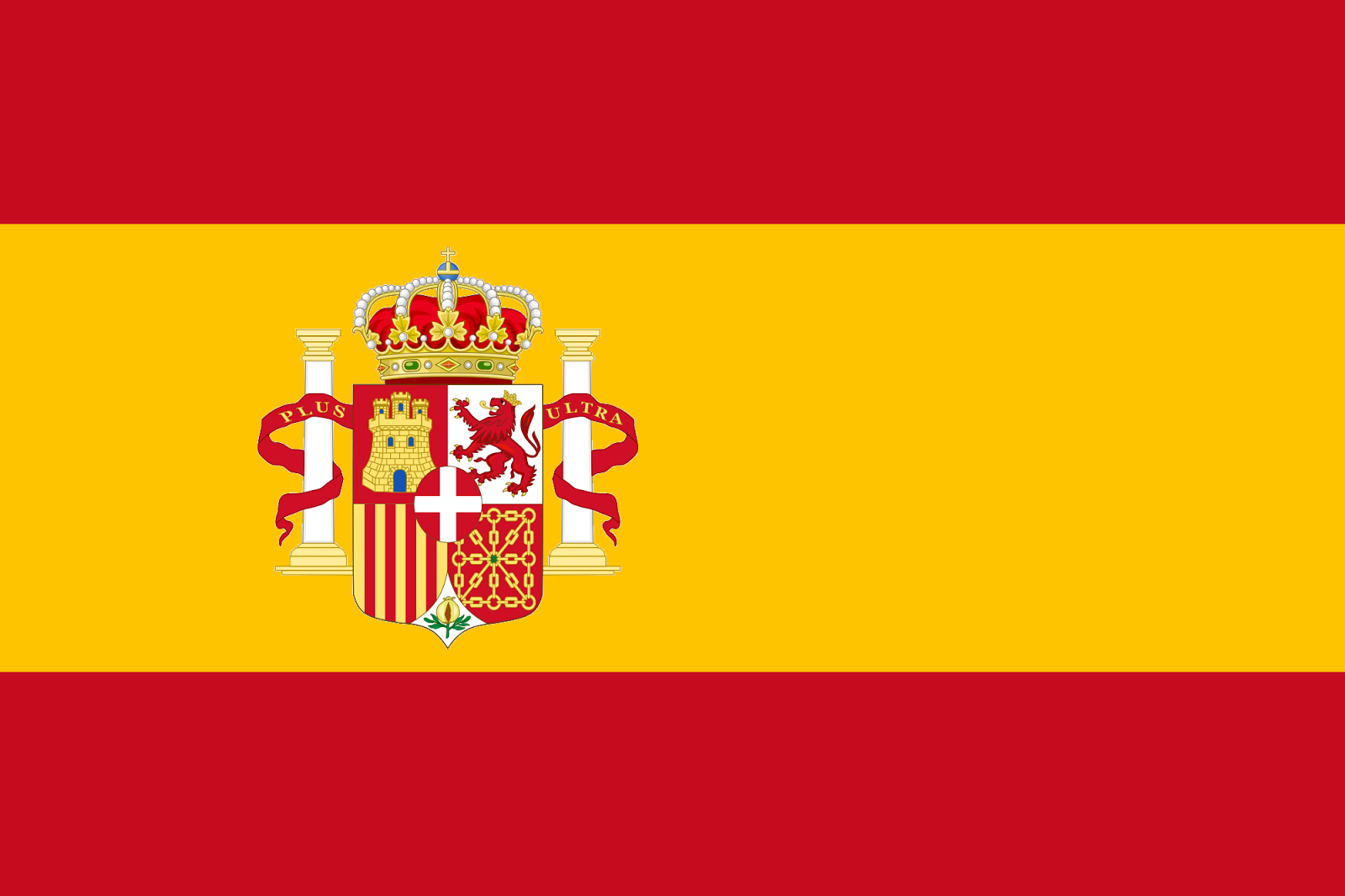 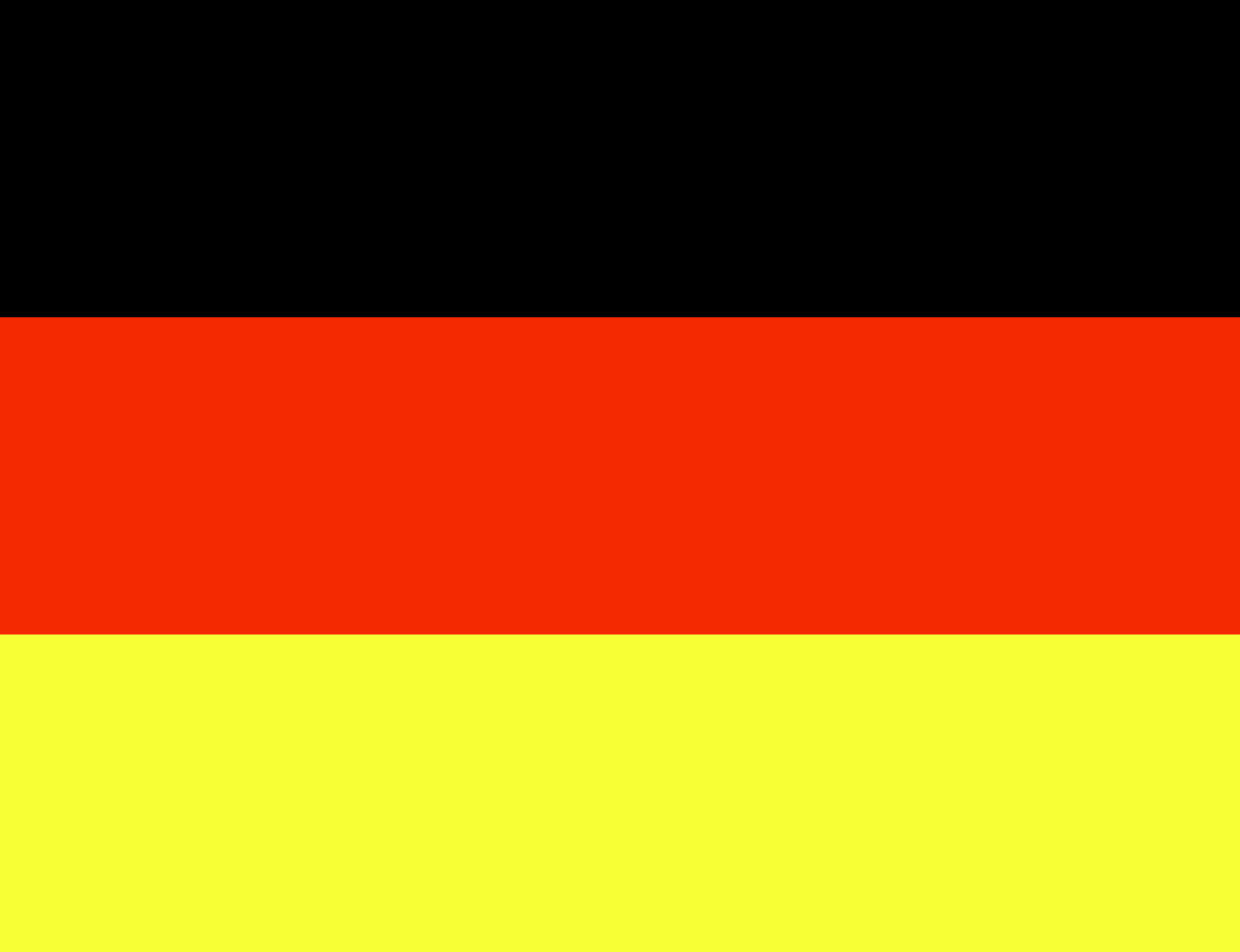 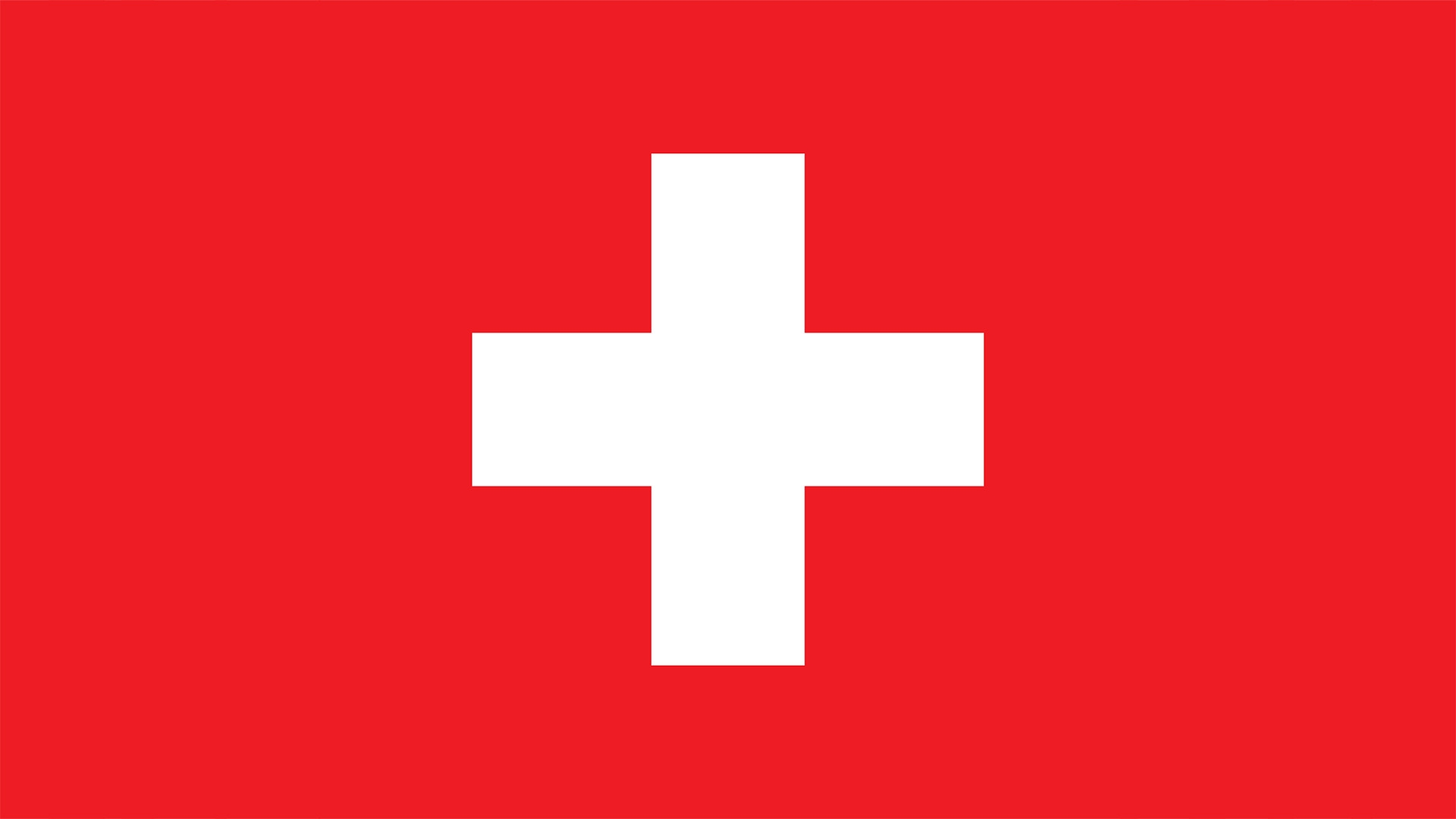 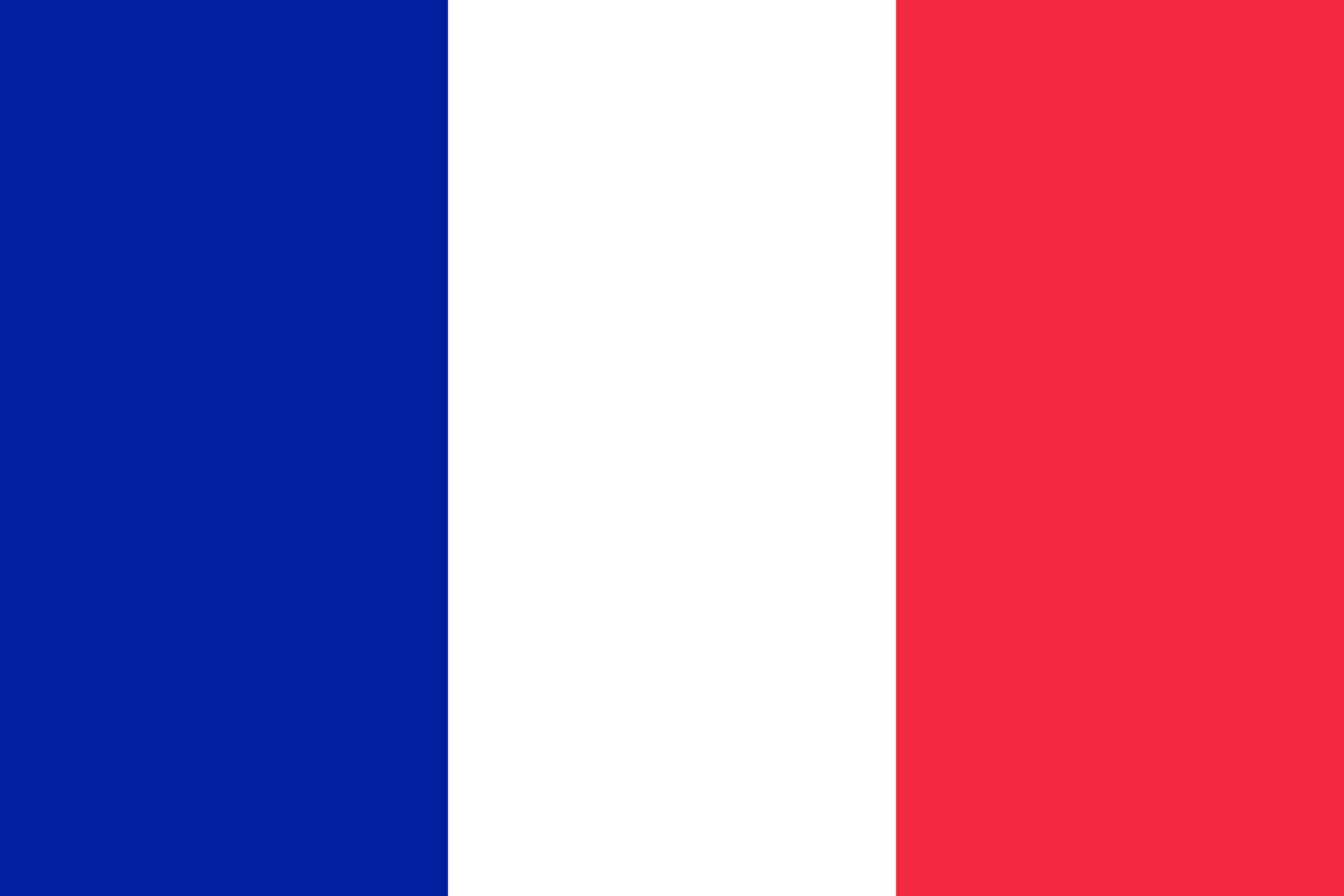 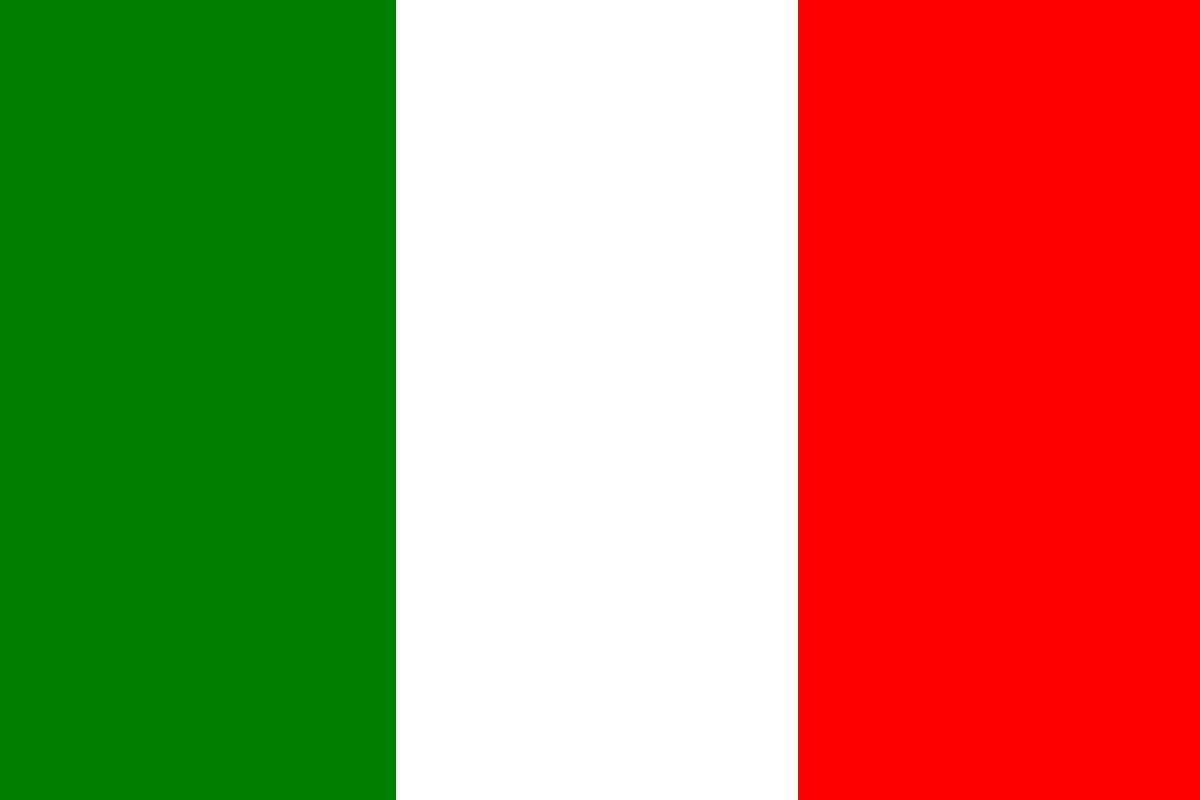 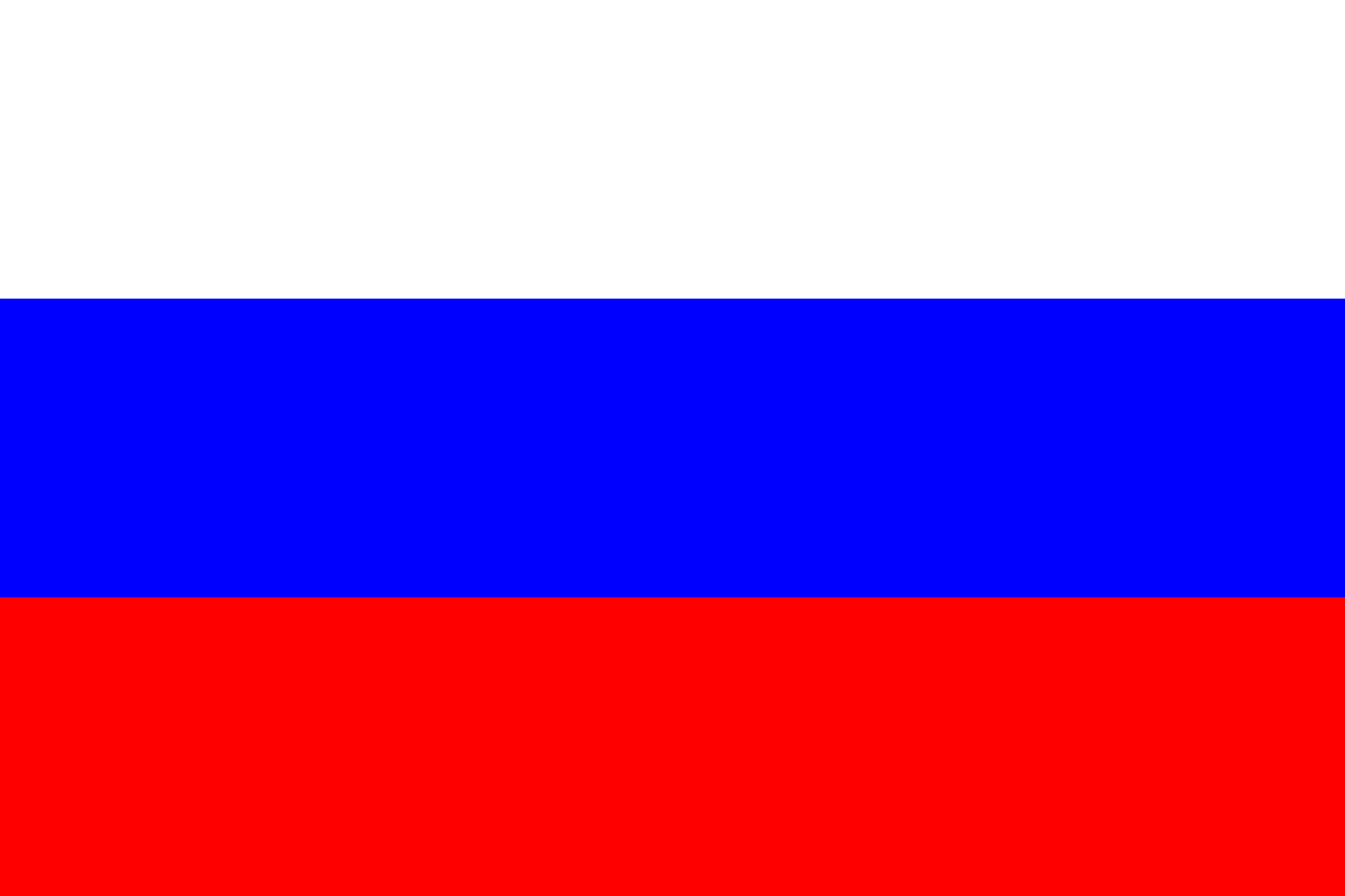 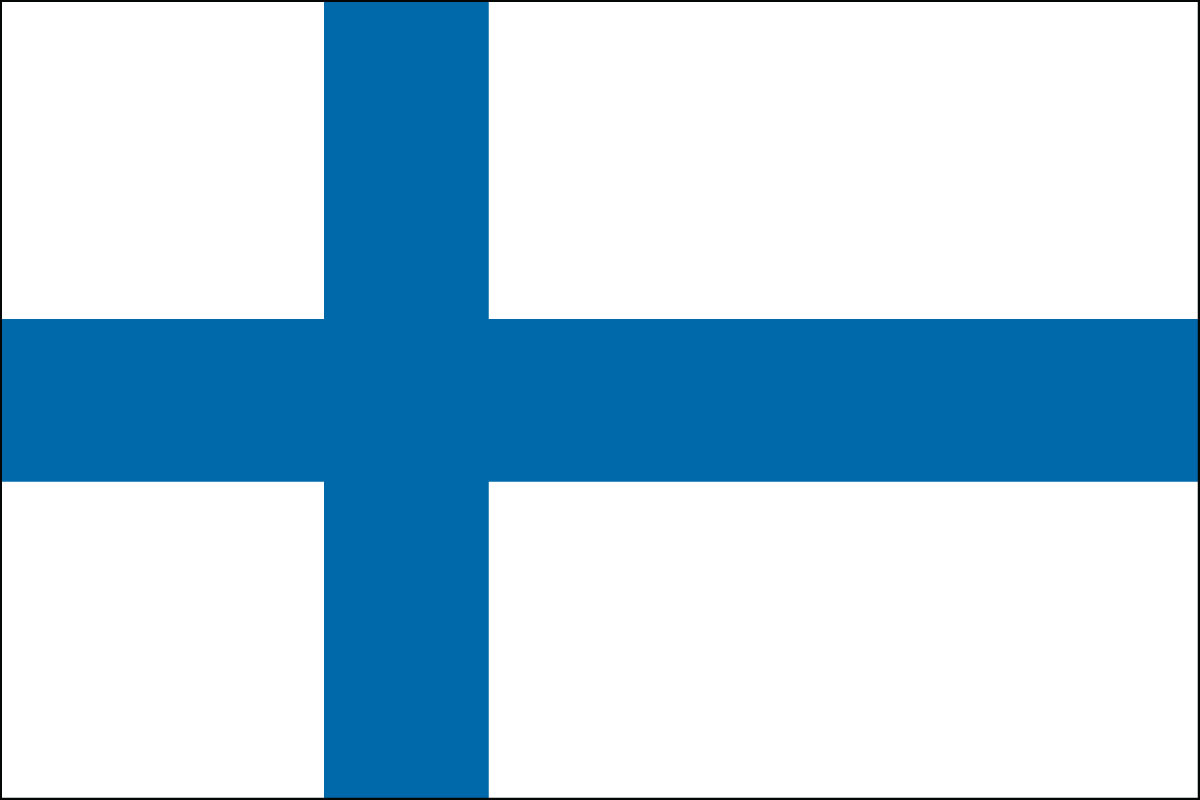 ¡Bienvenidos
a España!
¡Adiós!
Предложения и отзывы о качестве предоставляемых услуг
было трудно, потому что …
я научился …
мне захотелось …
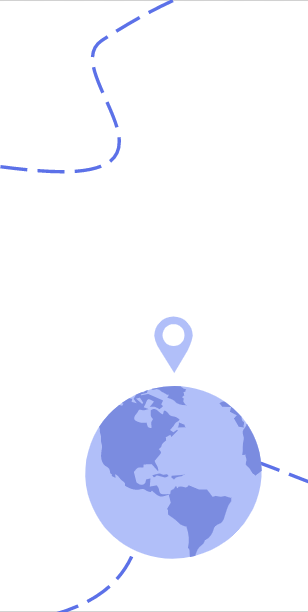 сегодня я узнал., что …
теперь я могу …
было интересно, потому что …